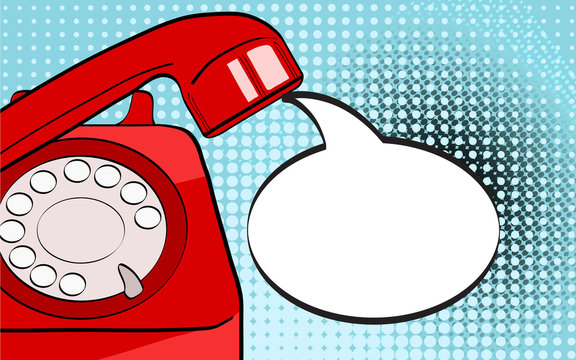 riiiiiing
ring
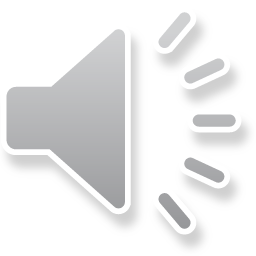 riiiiing
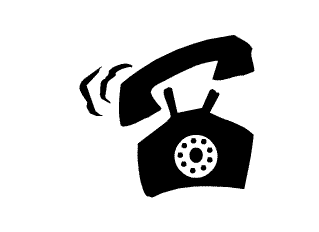 riiiiiing
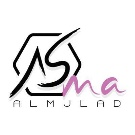 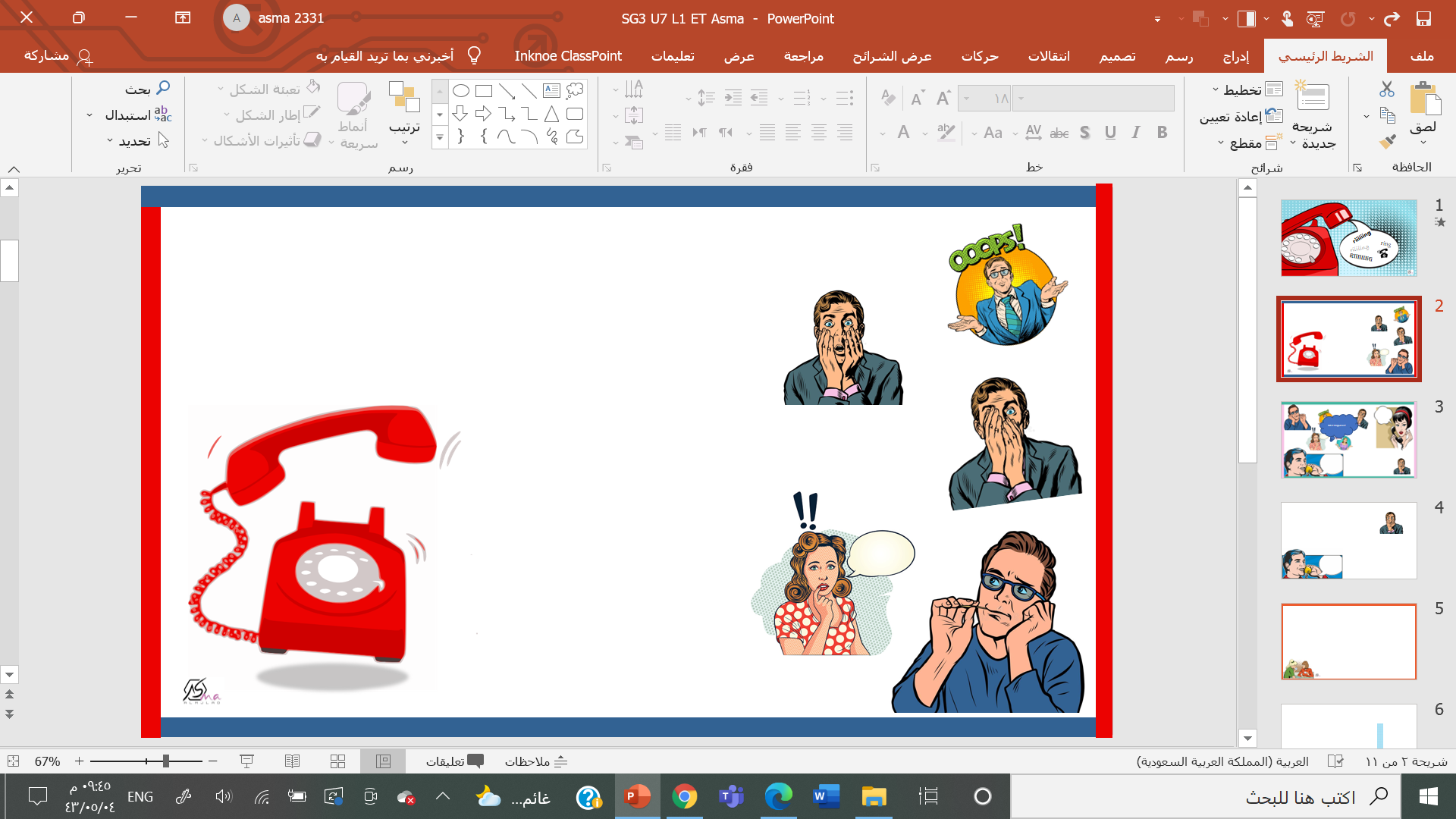 Unit :
7
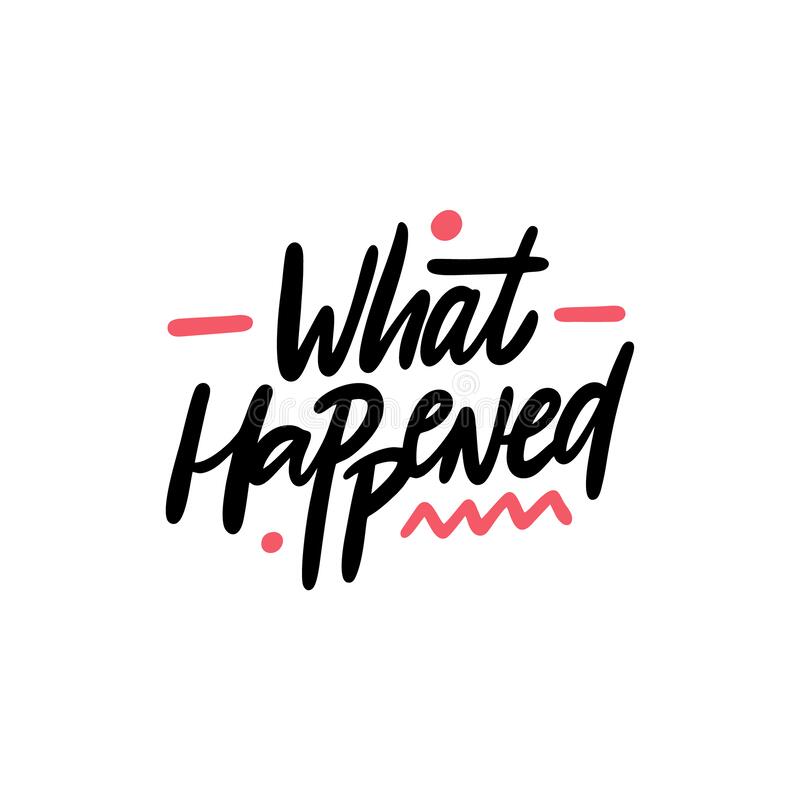 Listen and discuses
By ET Asma Almjlad
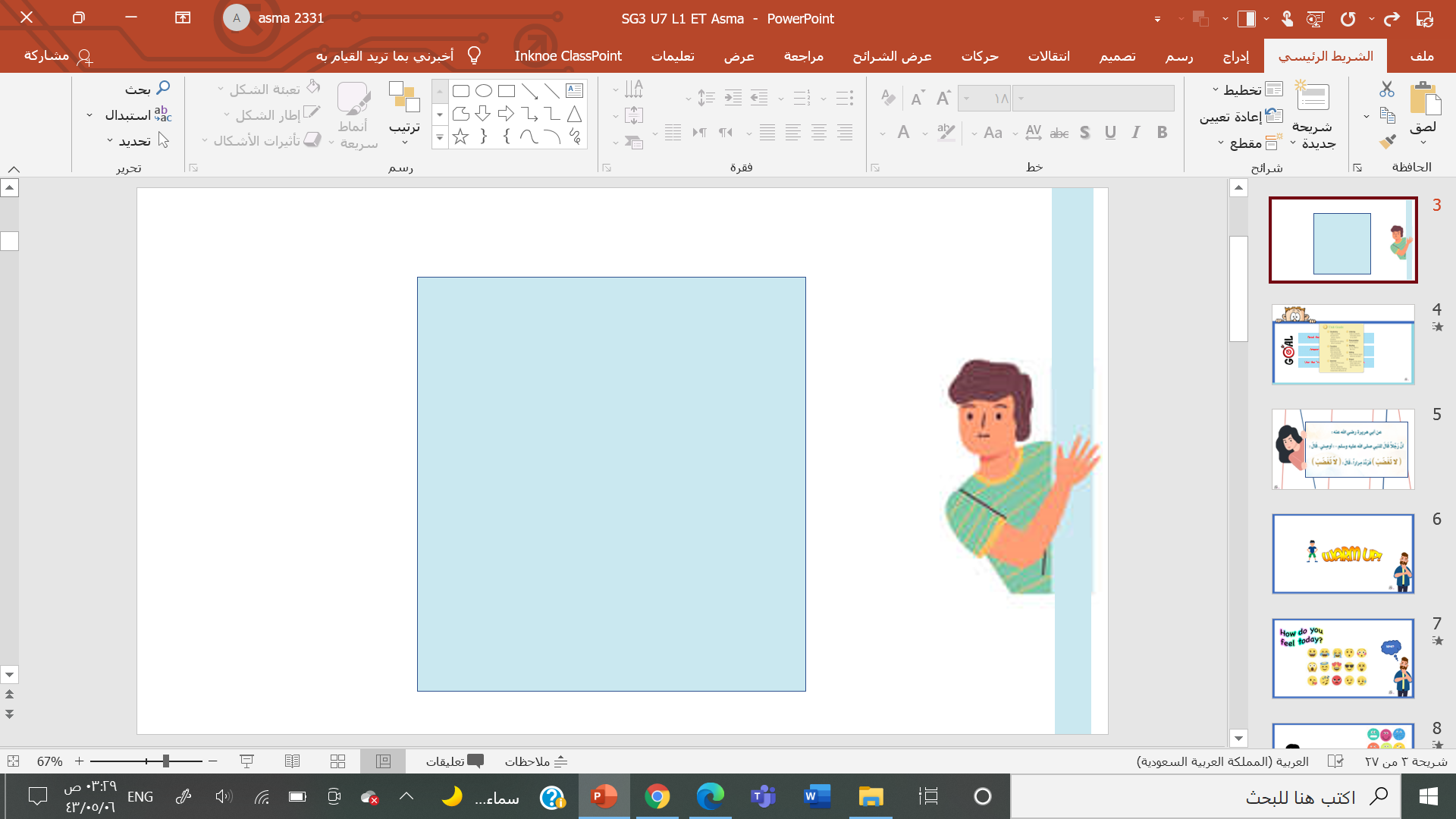 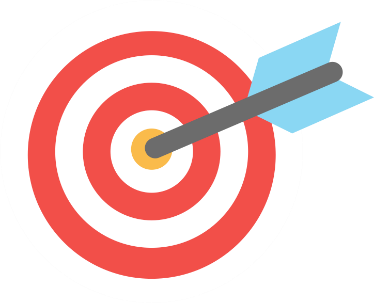 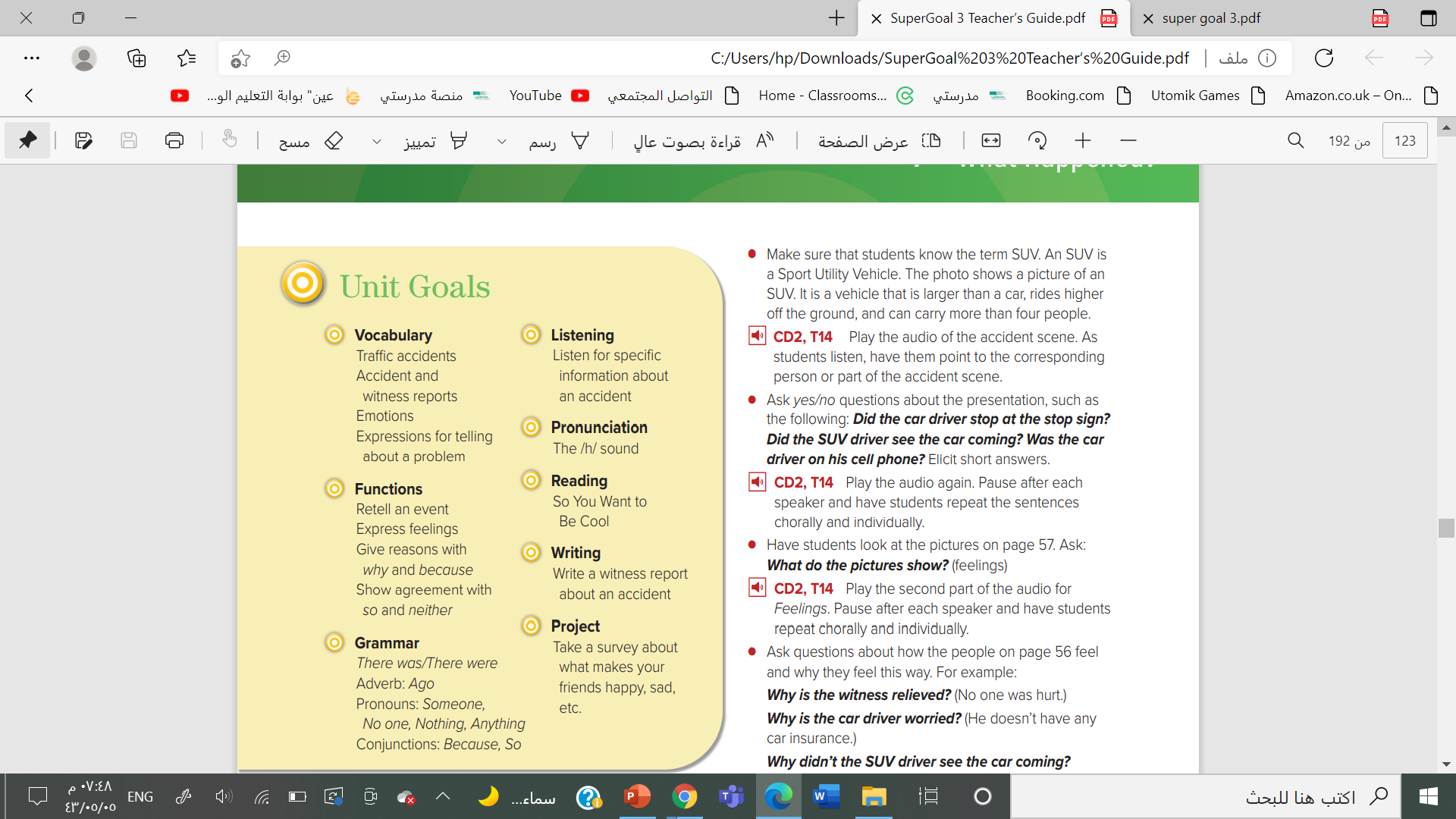 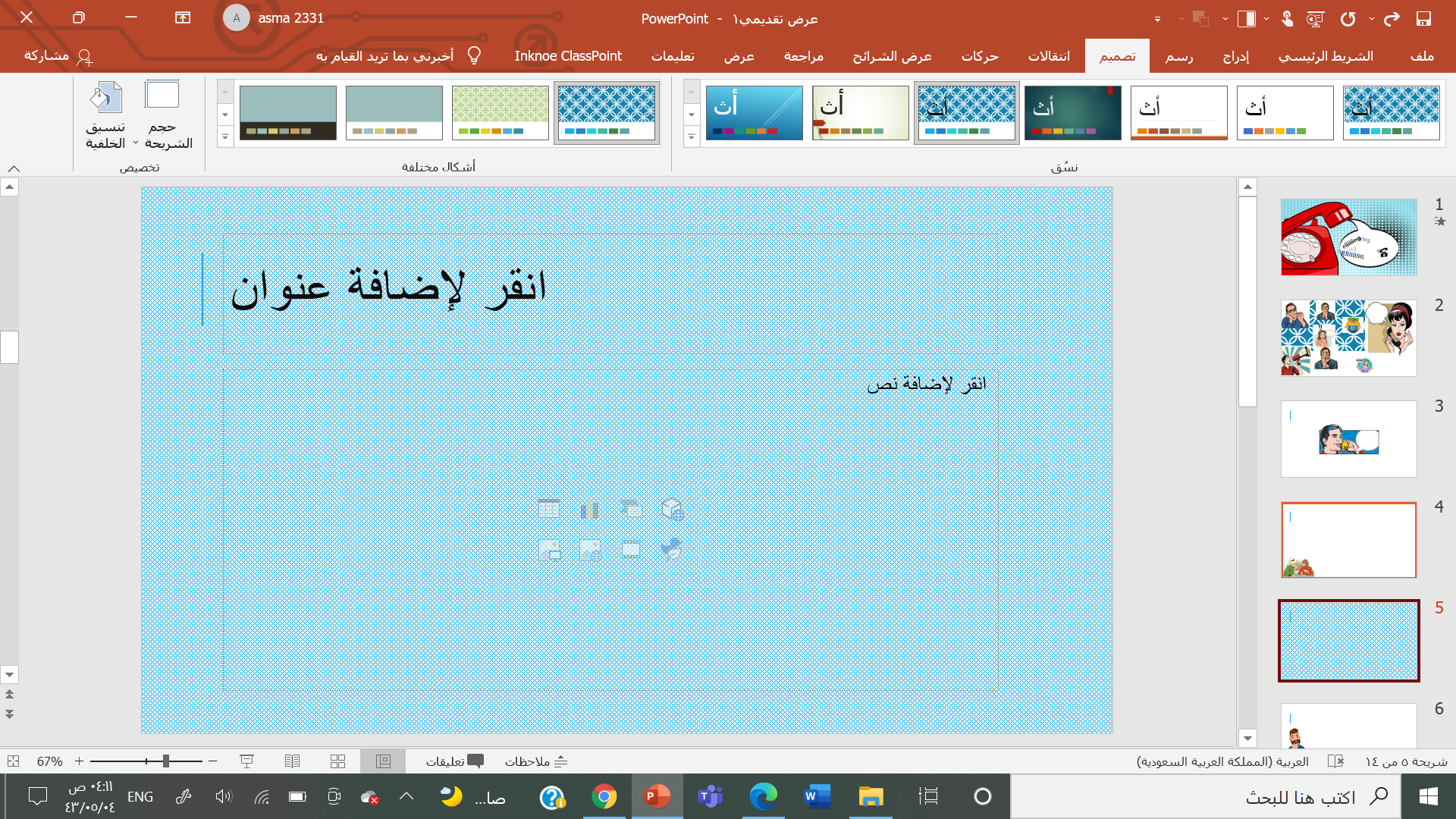 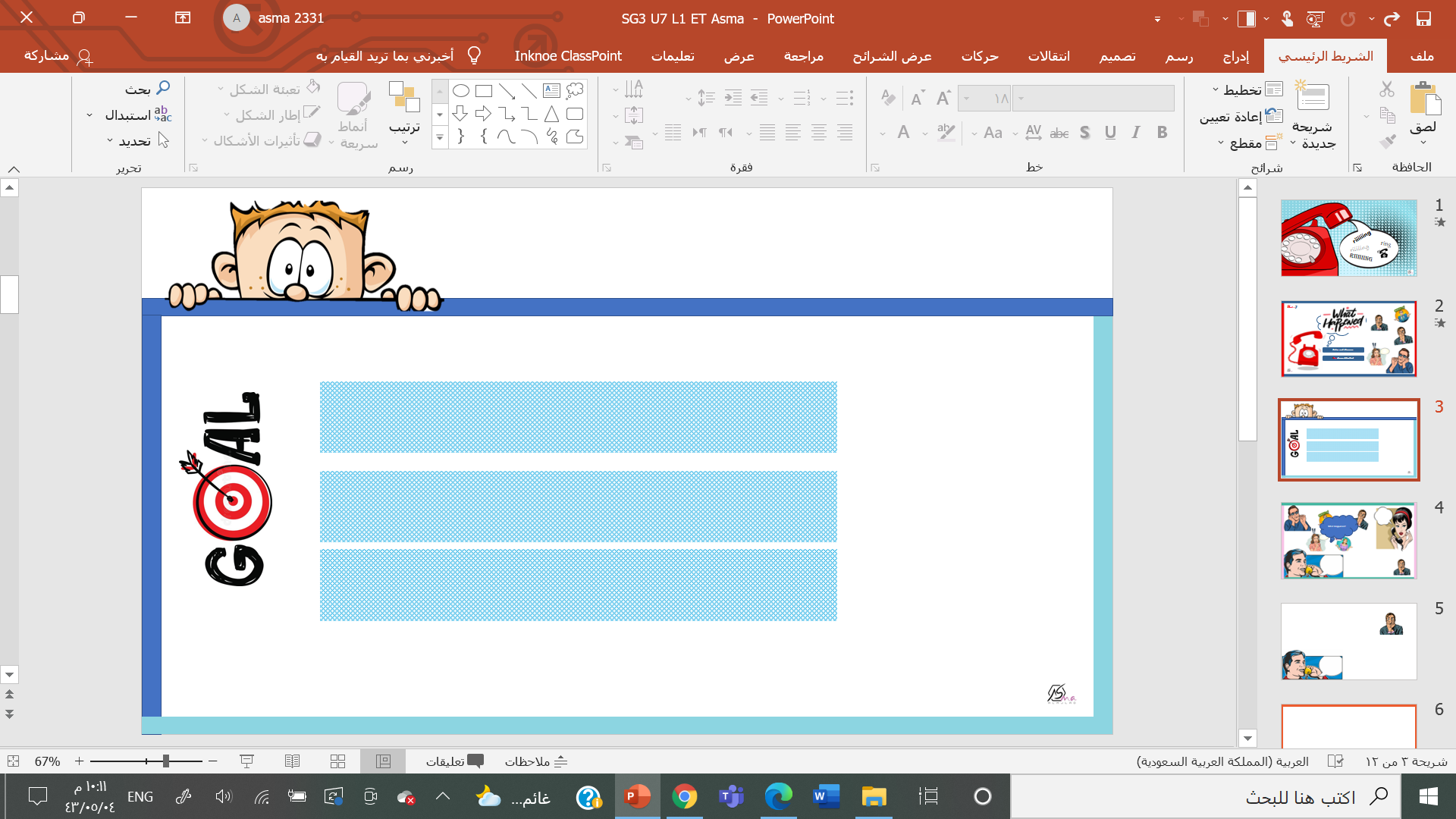 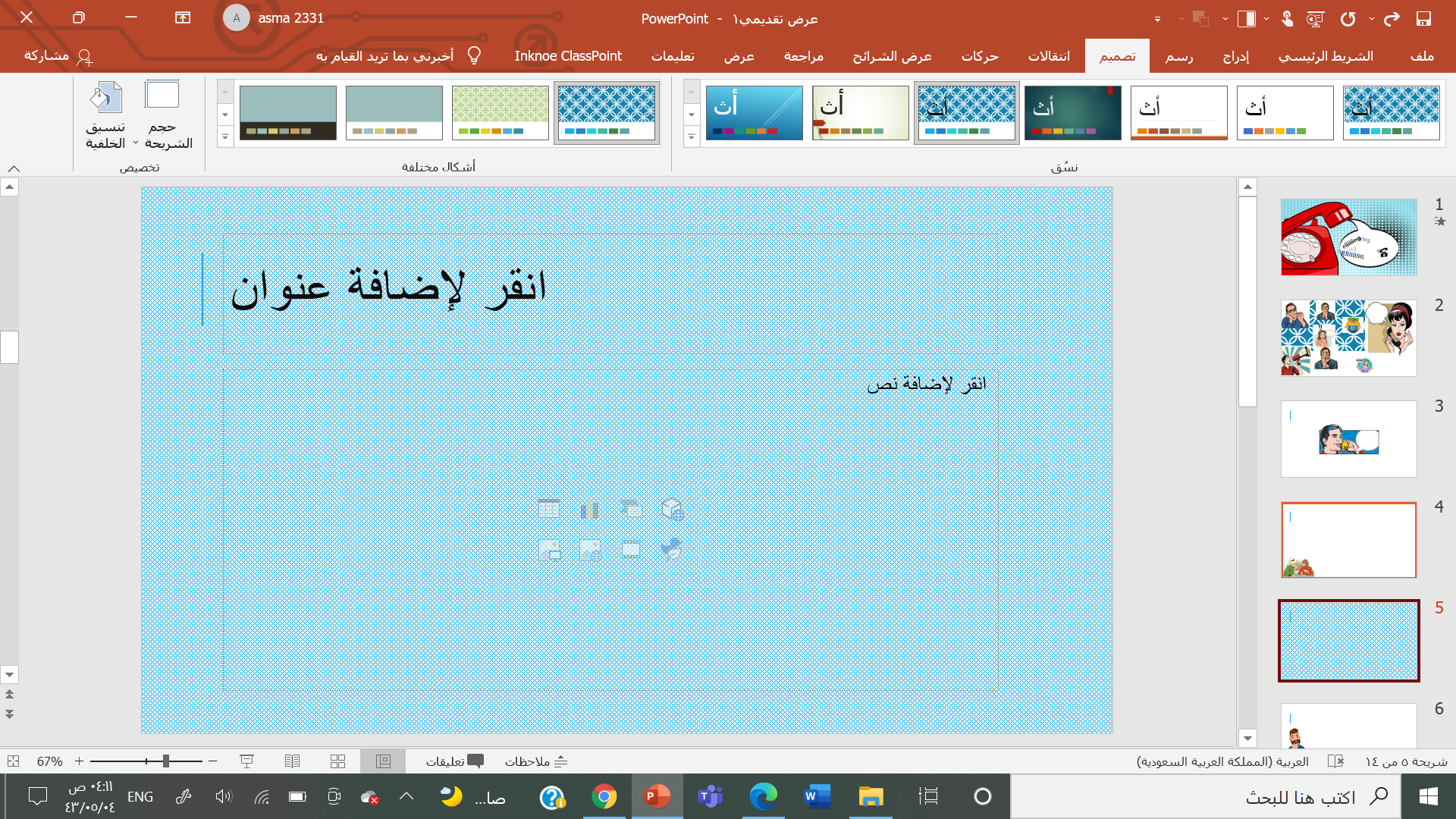 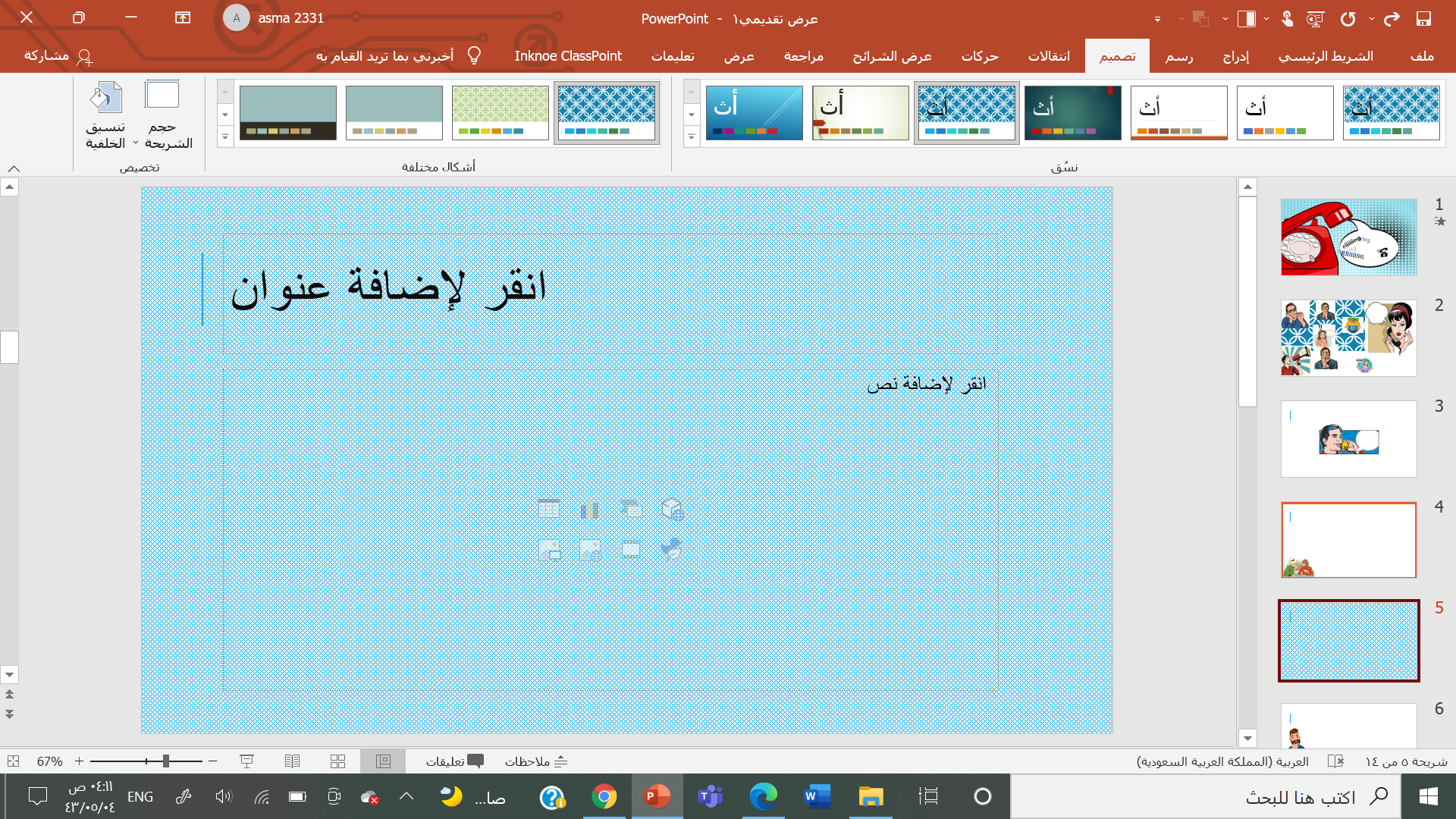 Match the words with the meaning
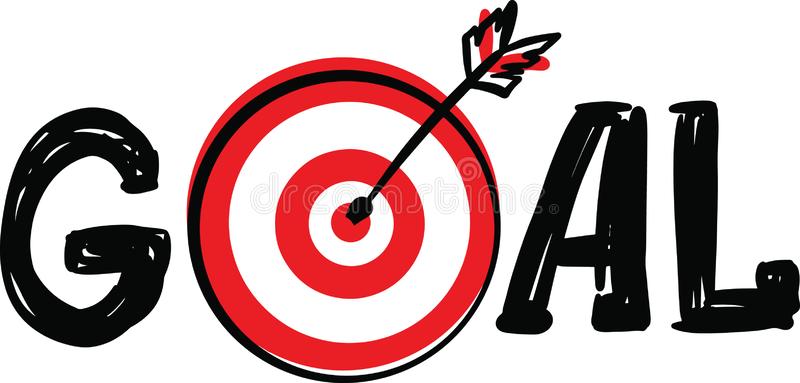 Practice asking about an accident
Practice asking about feelings
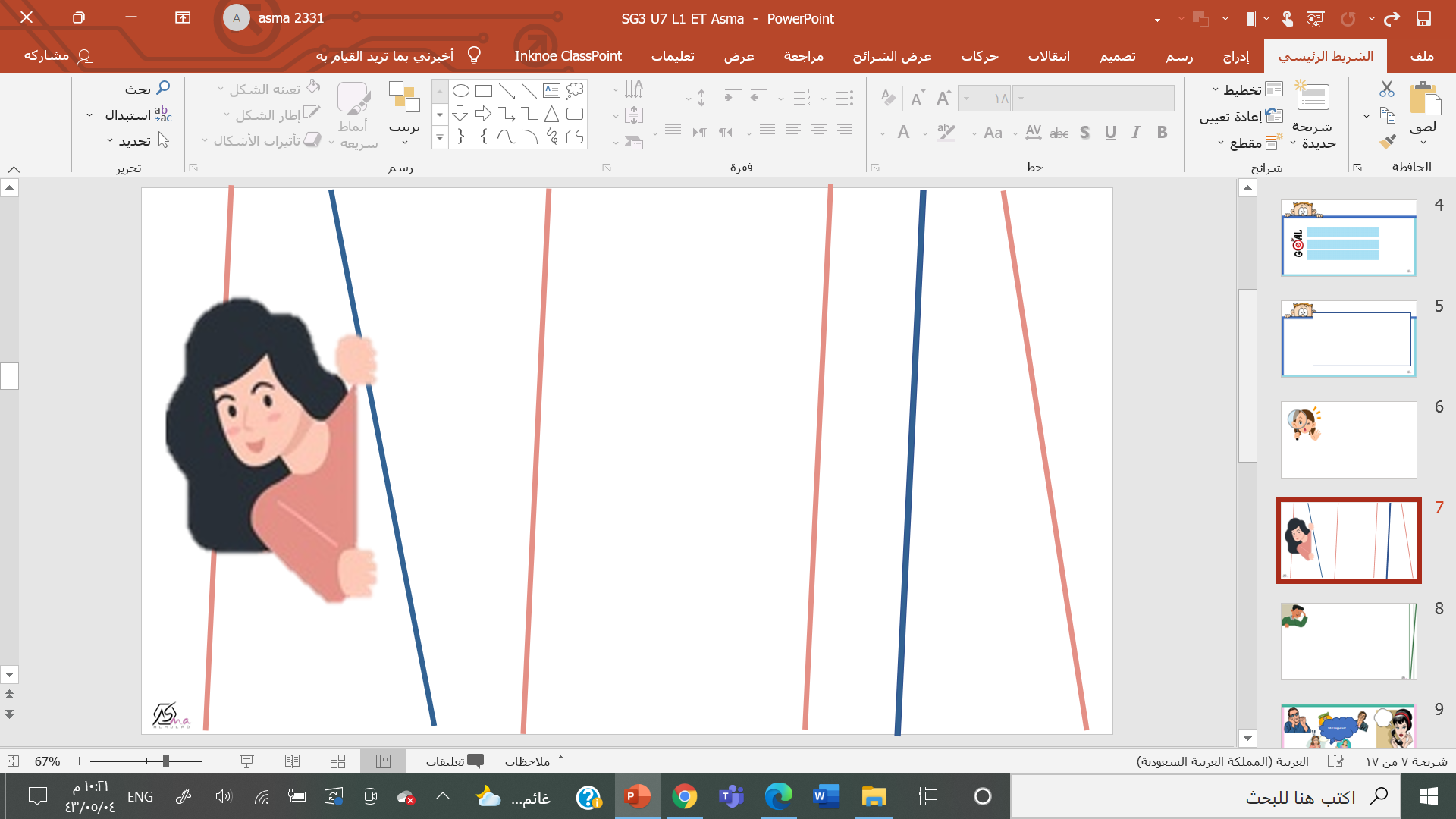 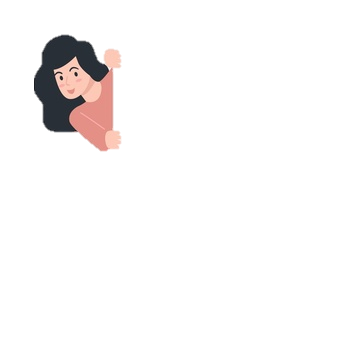 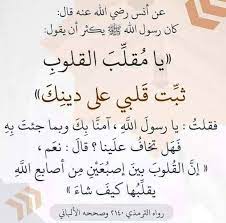 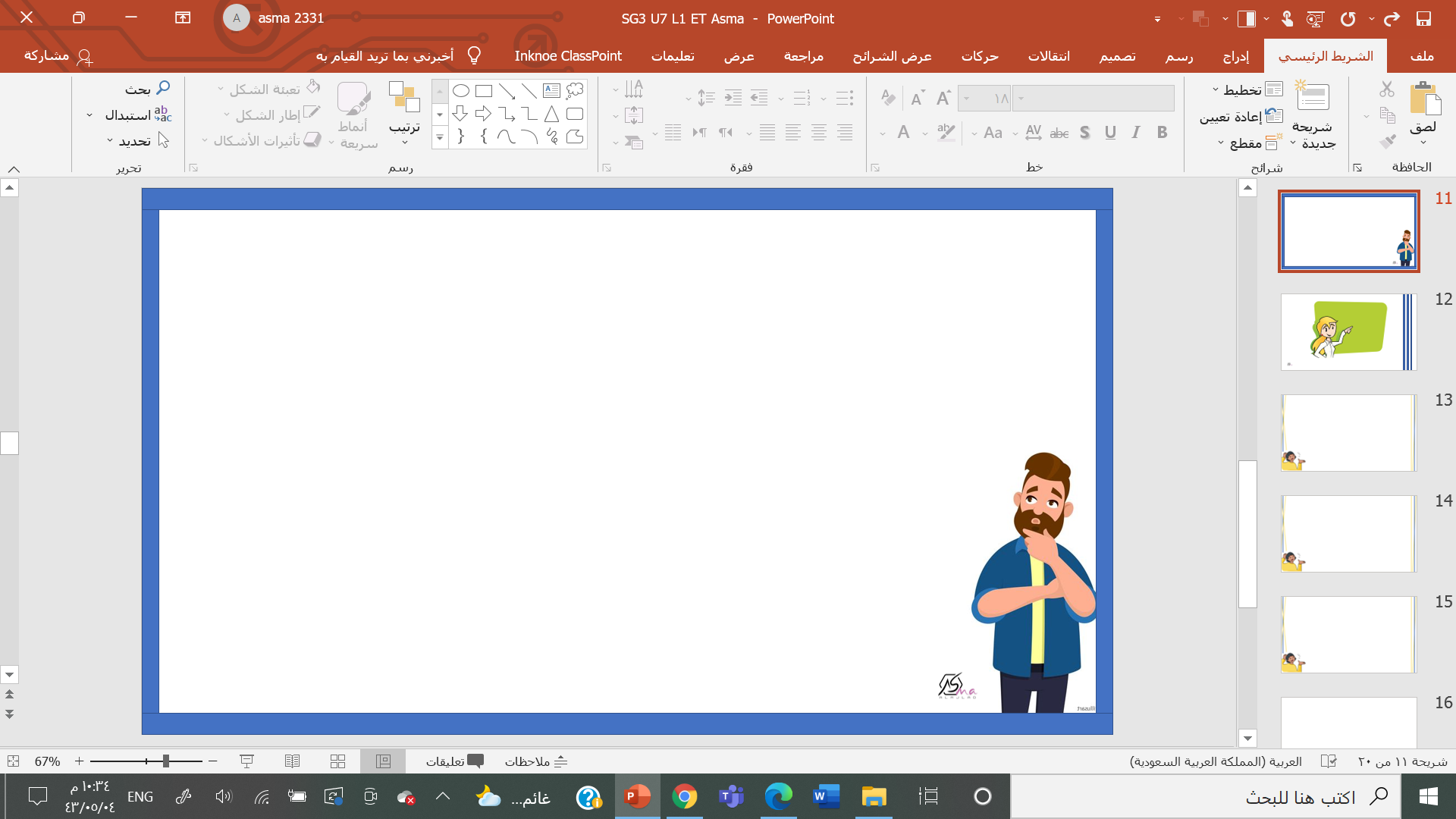 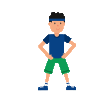 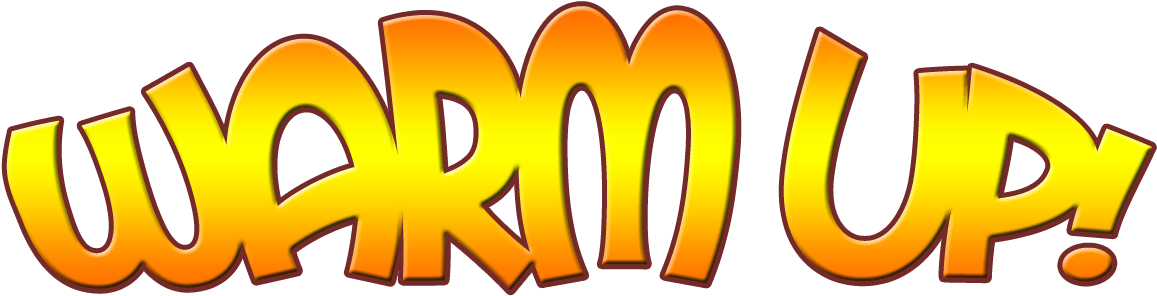 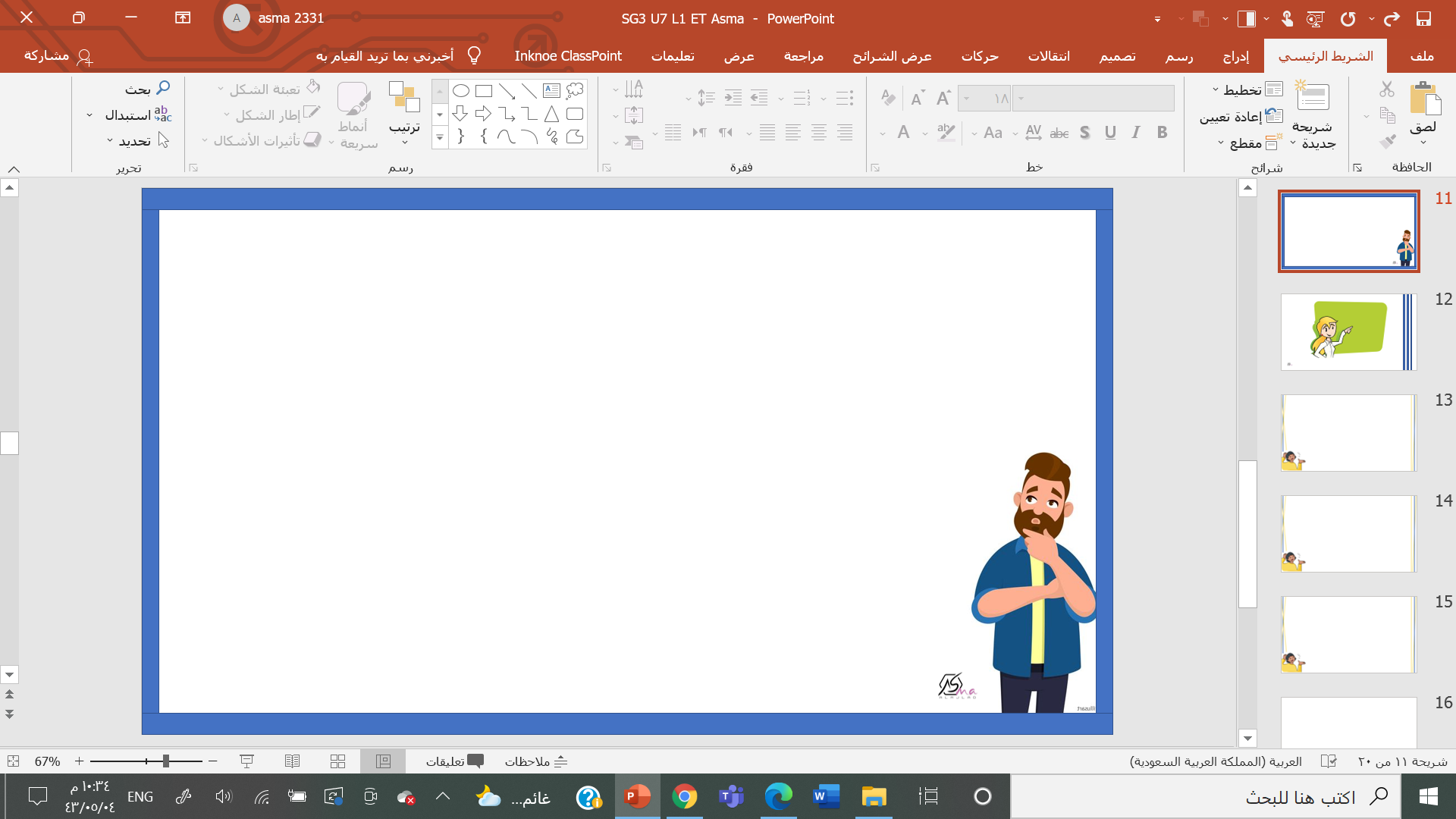 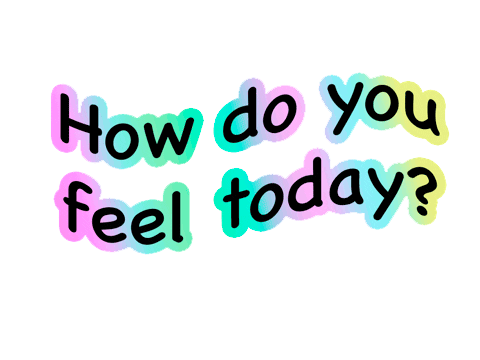 WHY?
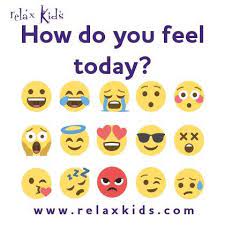 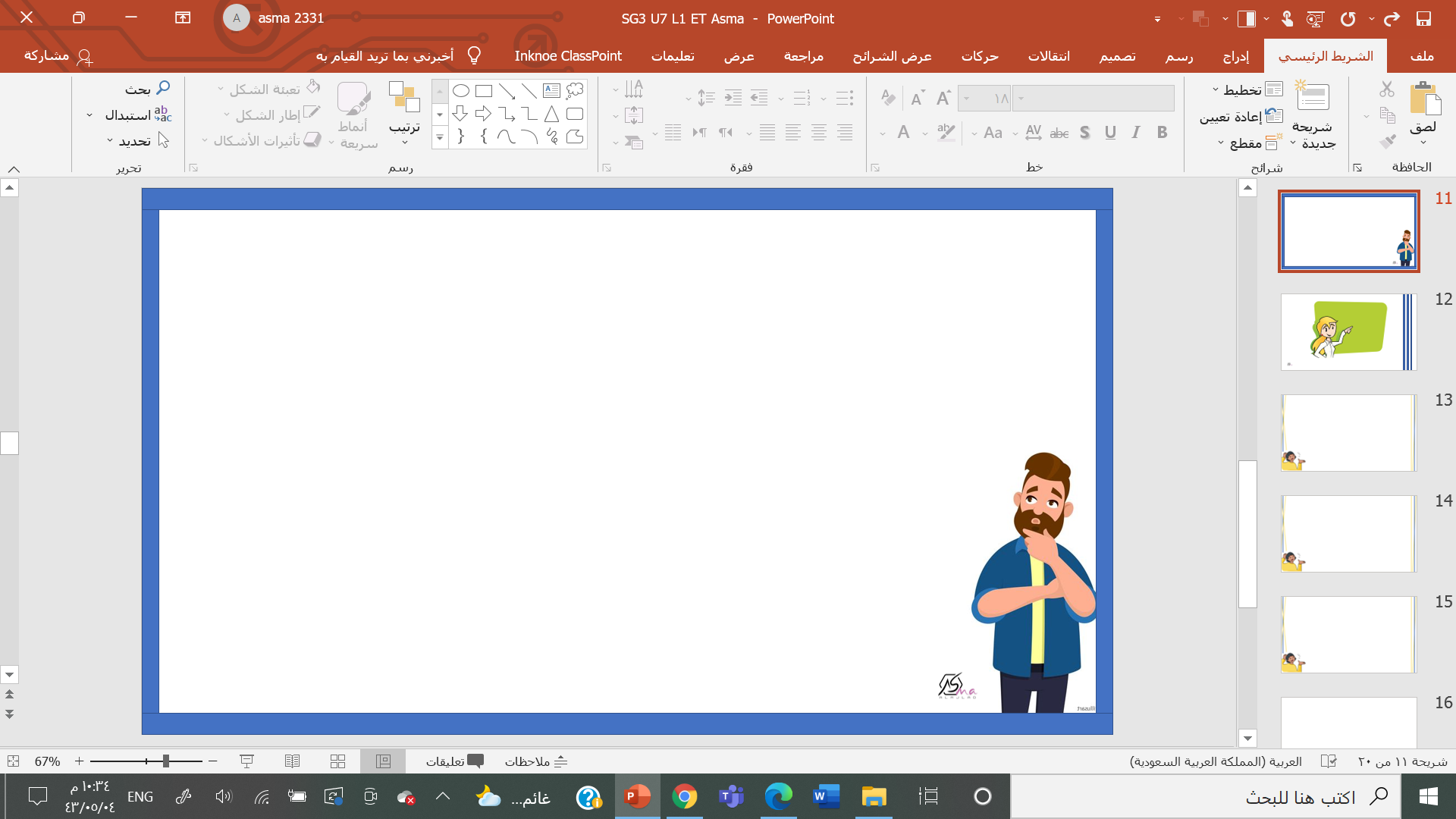 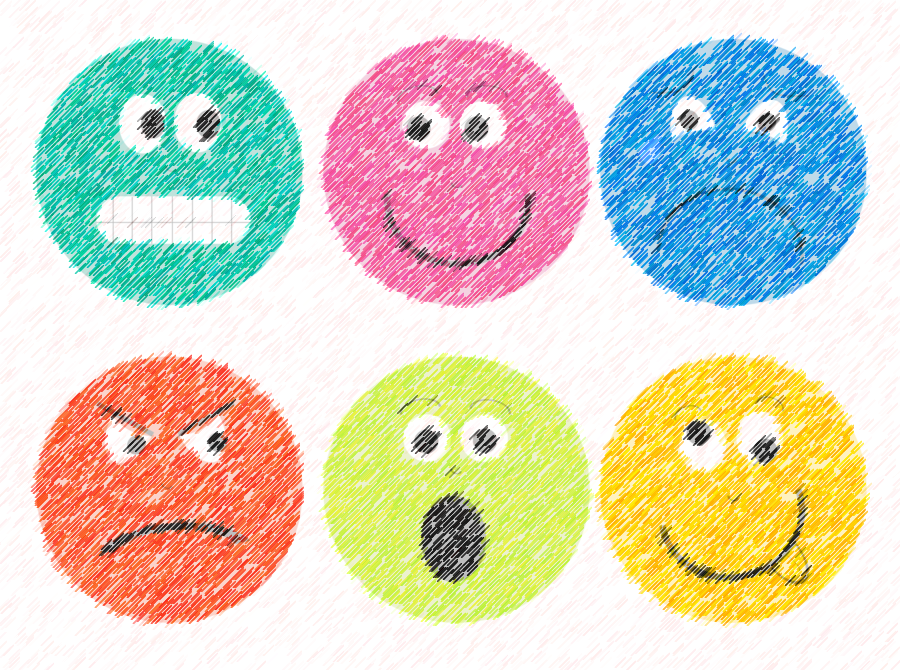 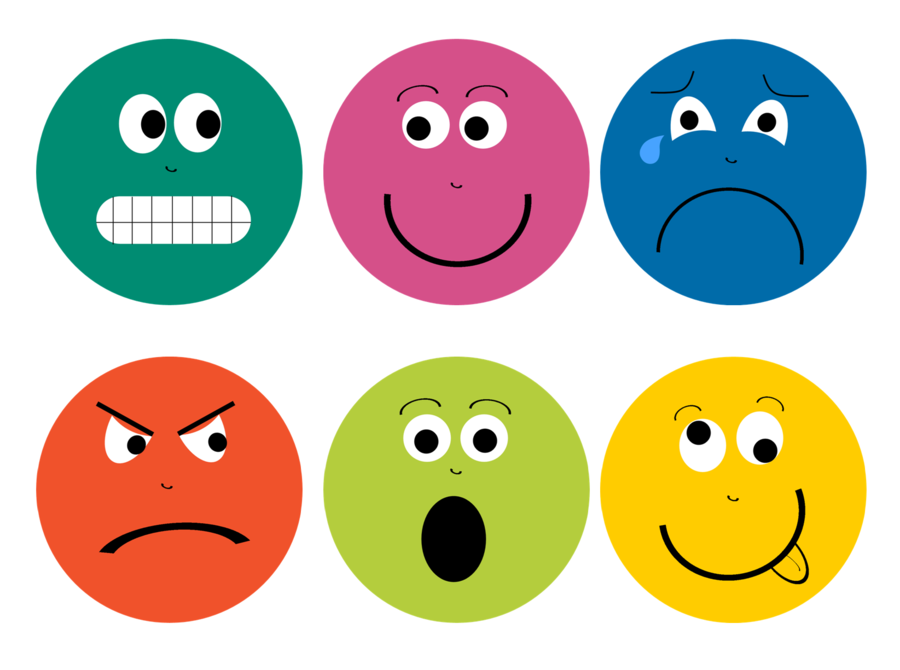 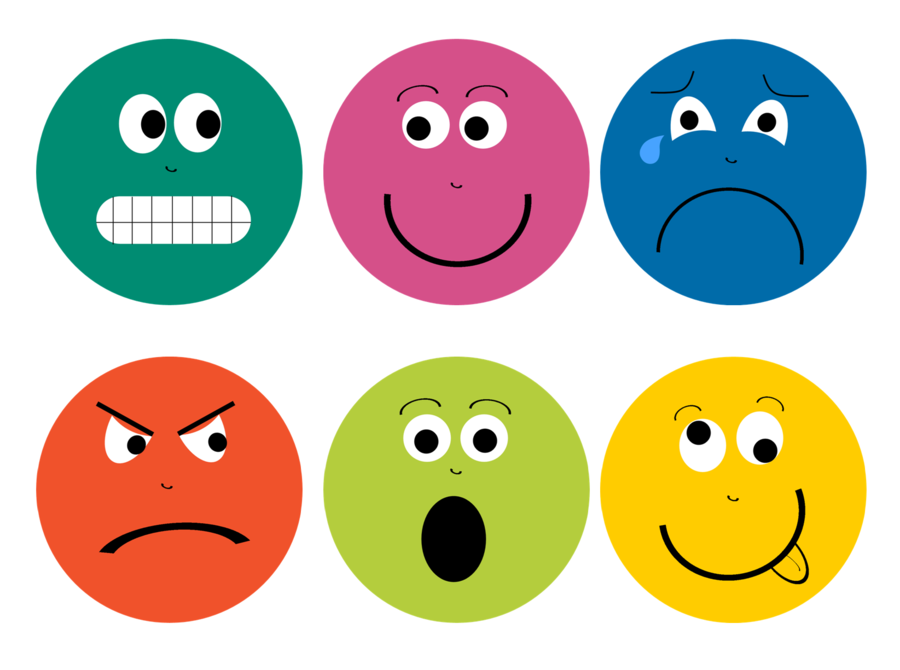 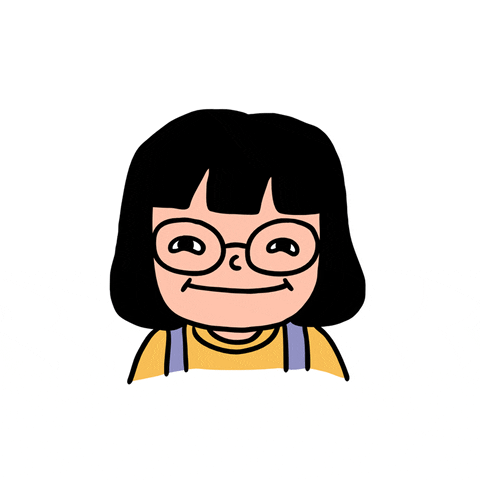 I’m happy because I’m going to a restaurant this evening.
I’m also happy because I saw an old friend yesterday
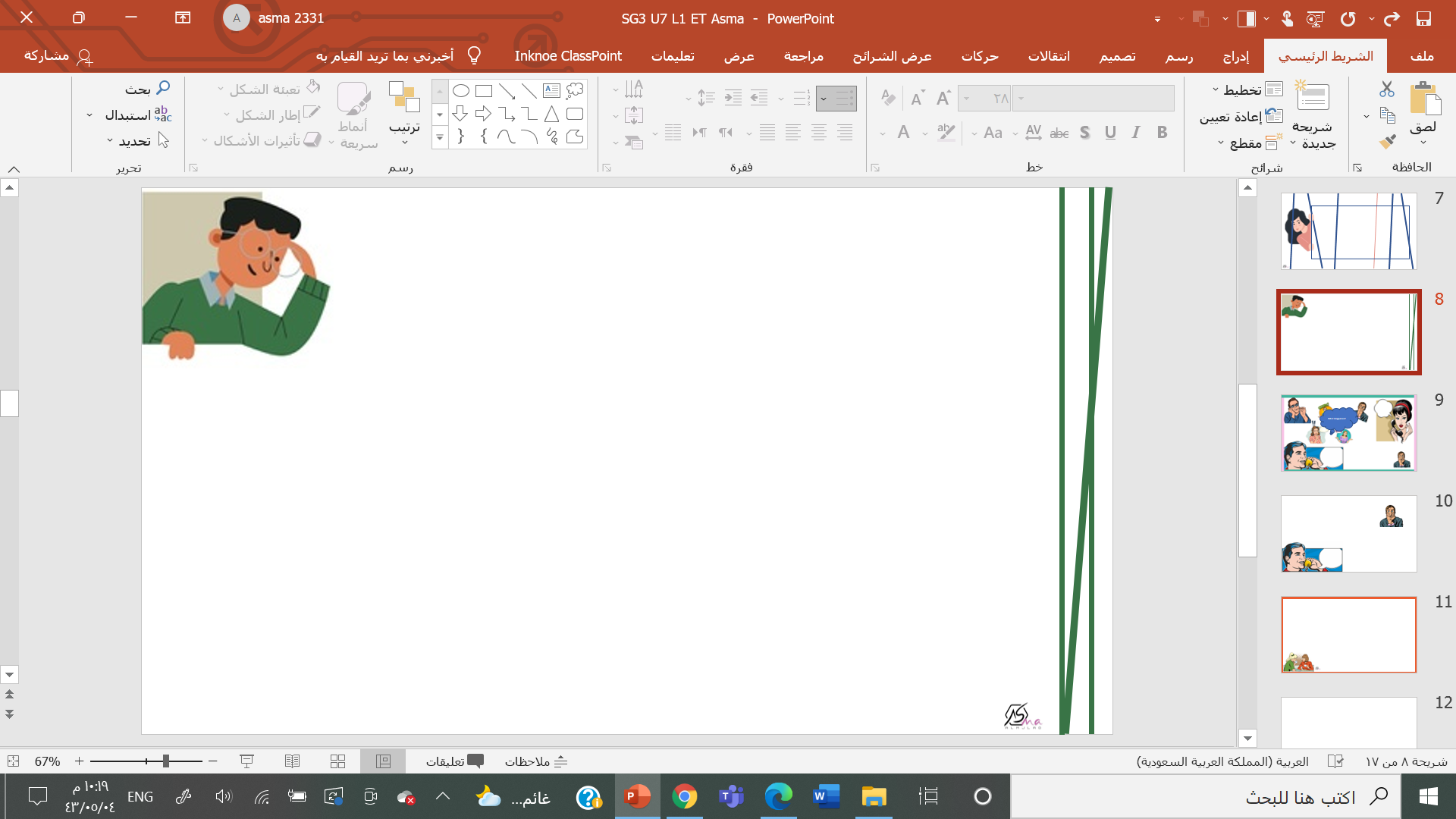 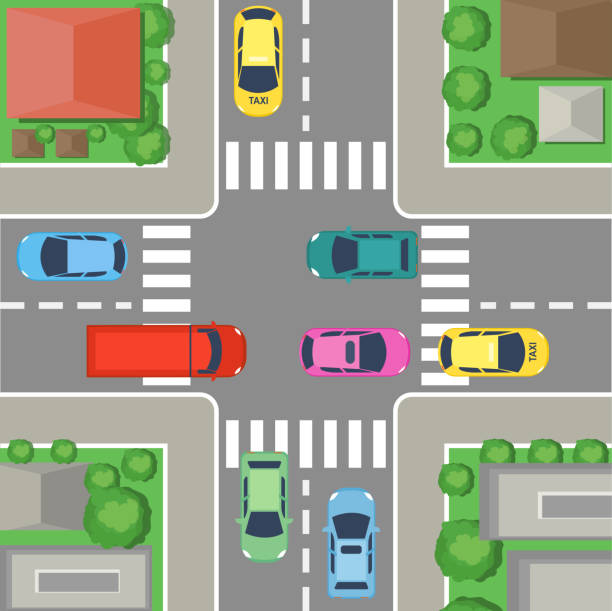 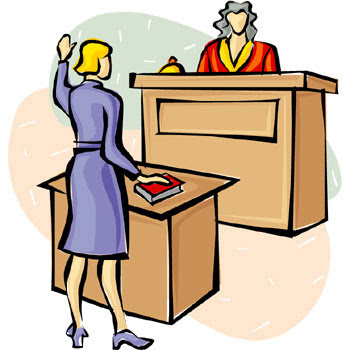 witness
intersection
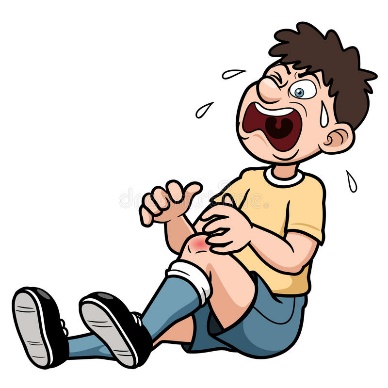 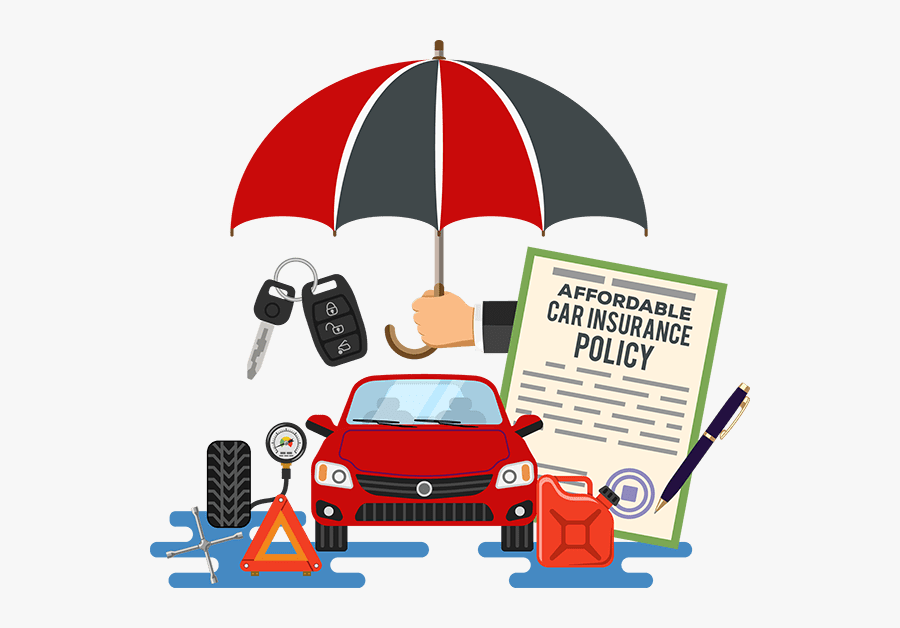 injury
insurance
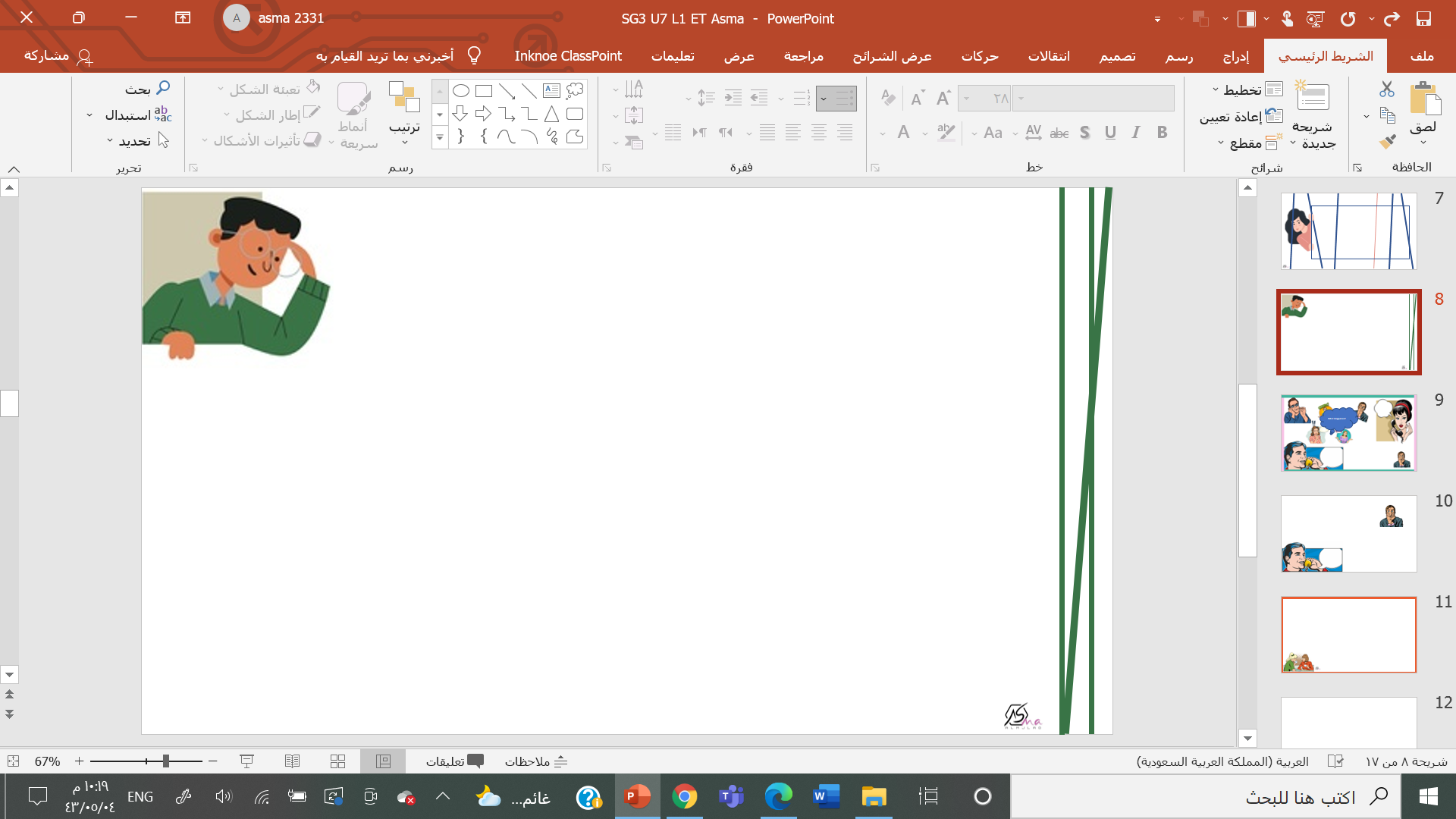 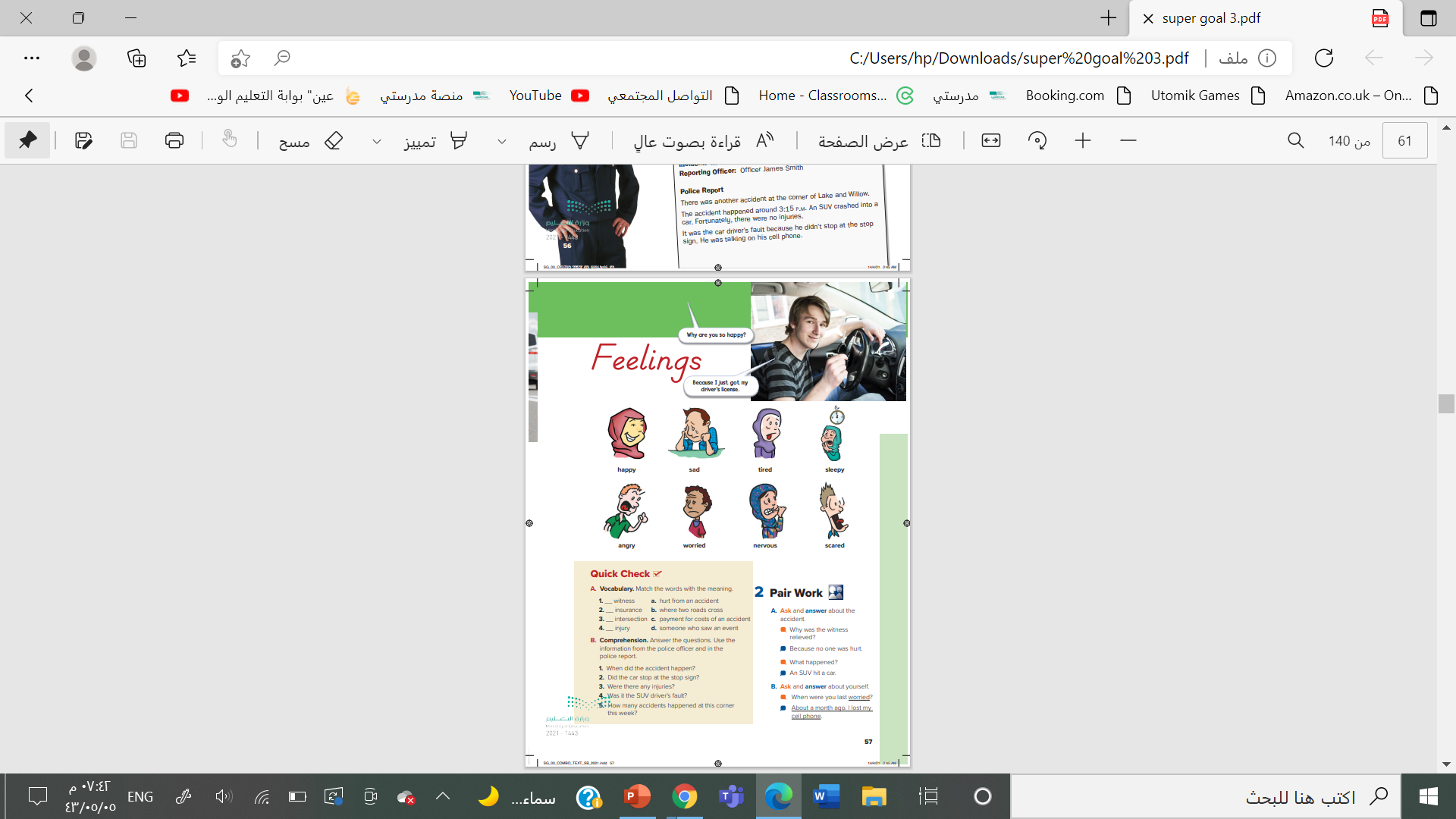 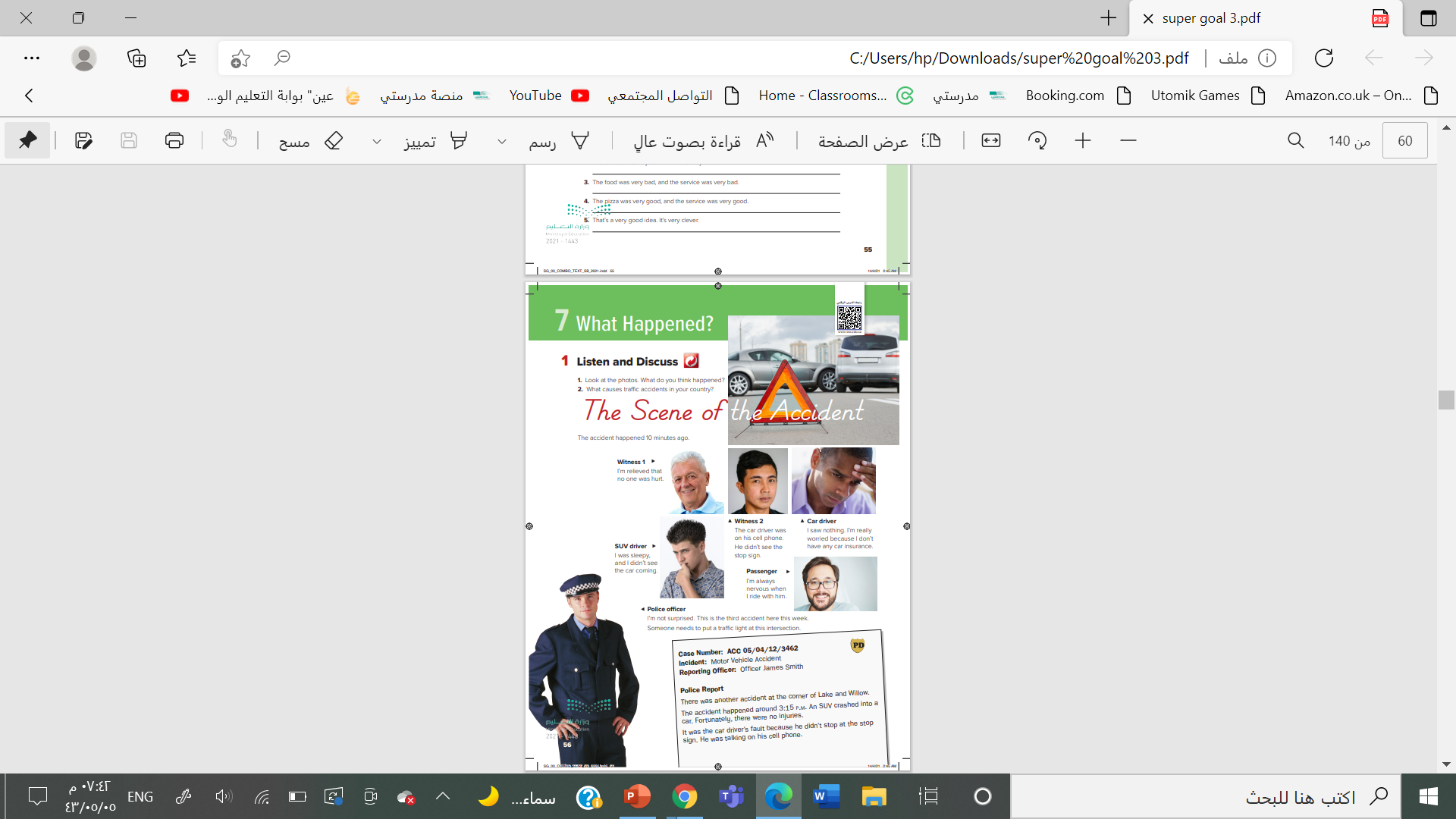 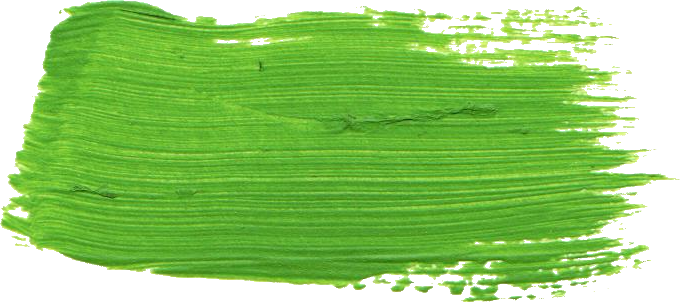 @ page 56+58
Do you think any of these people are happy?
How do you think they feel?
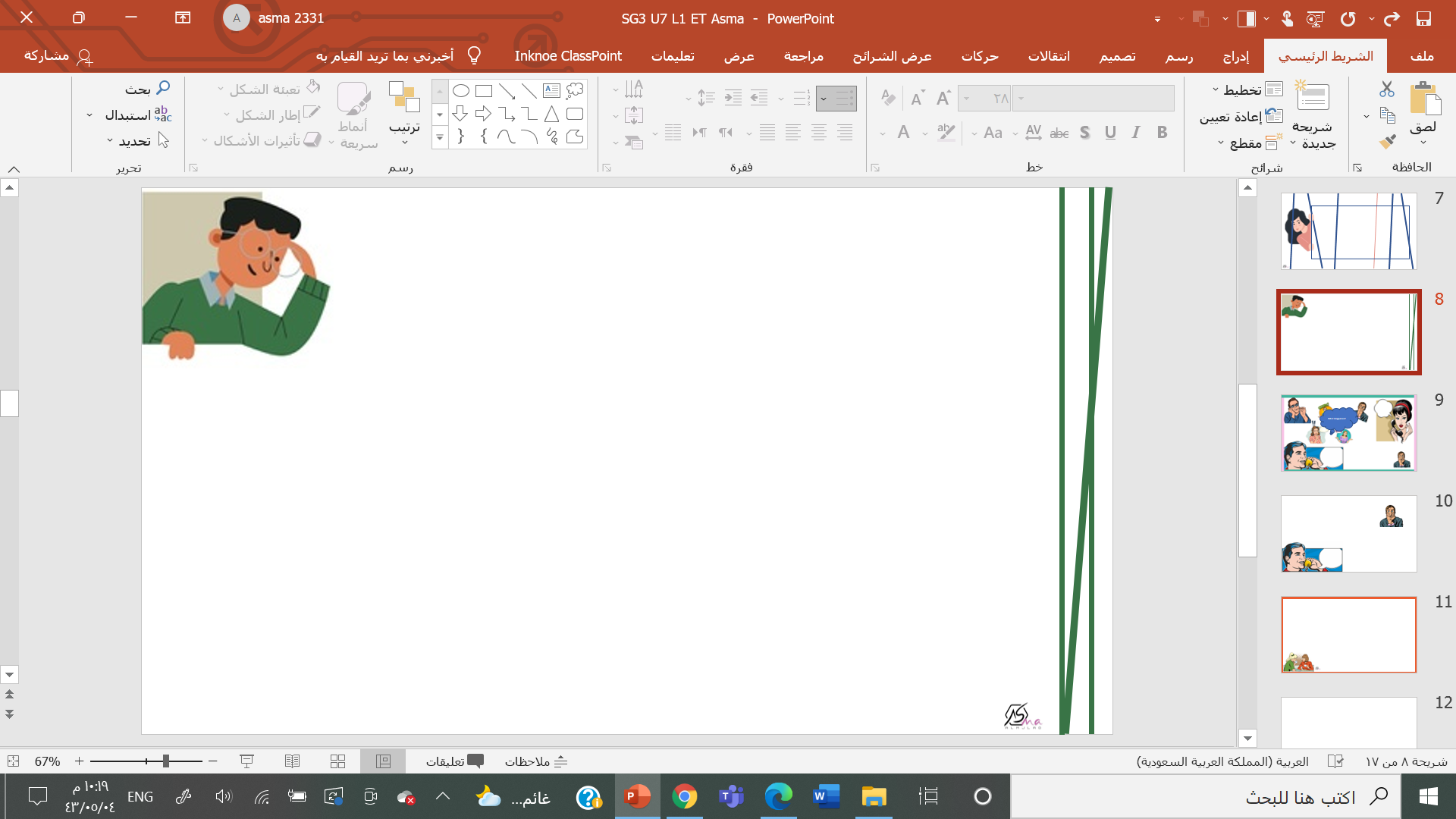 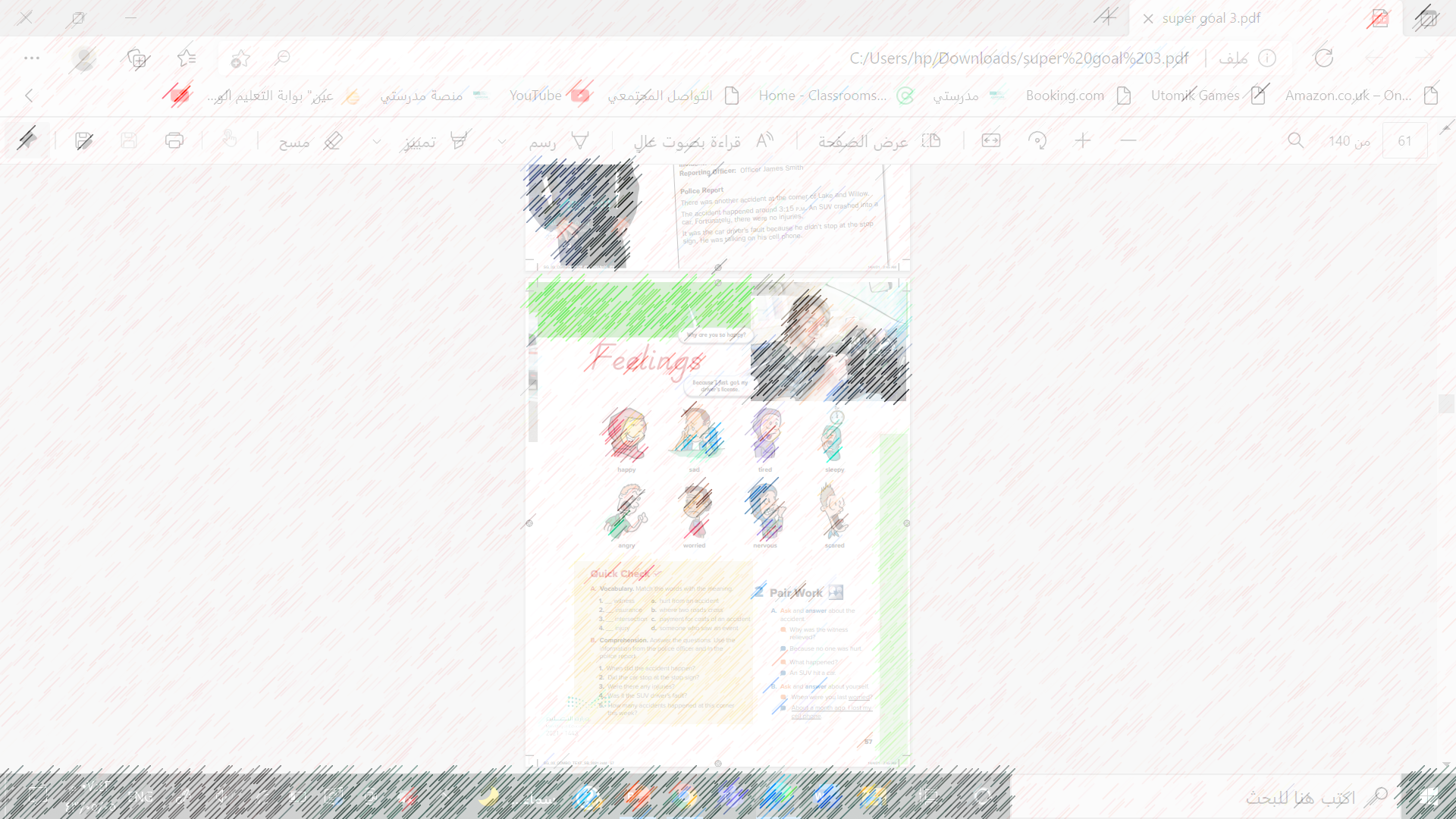 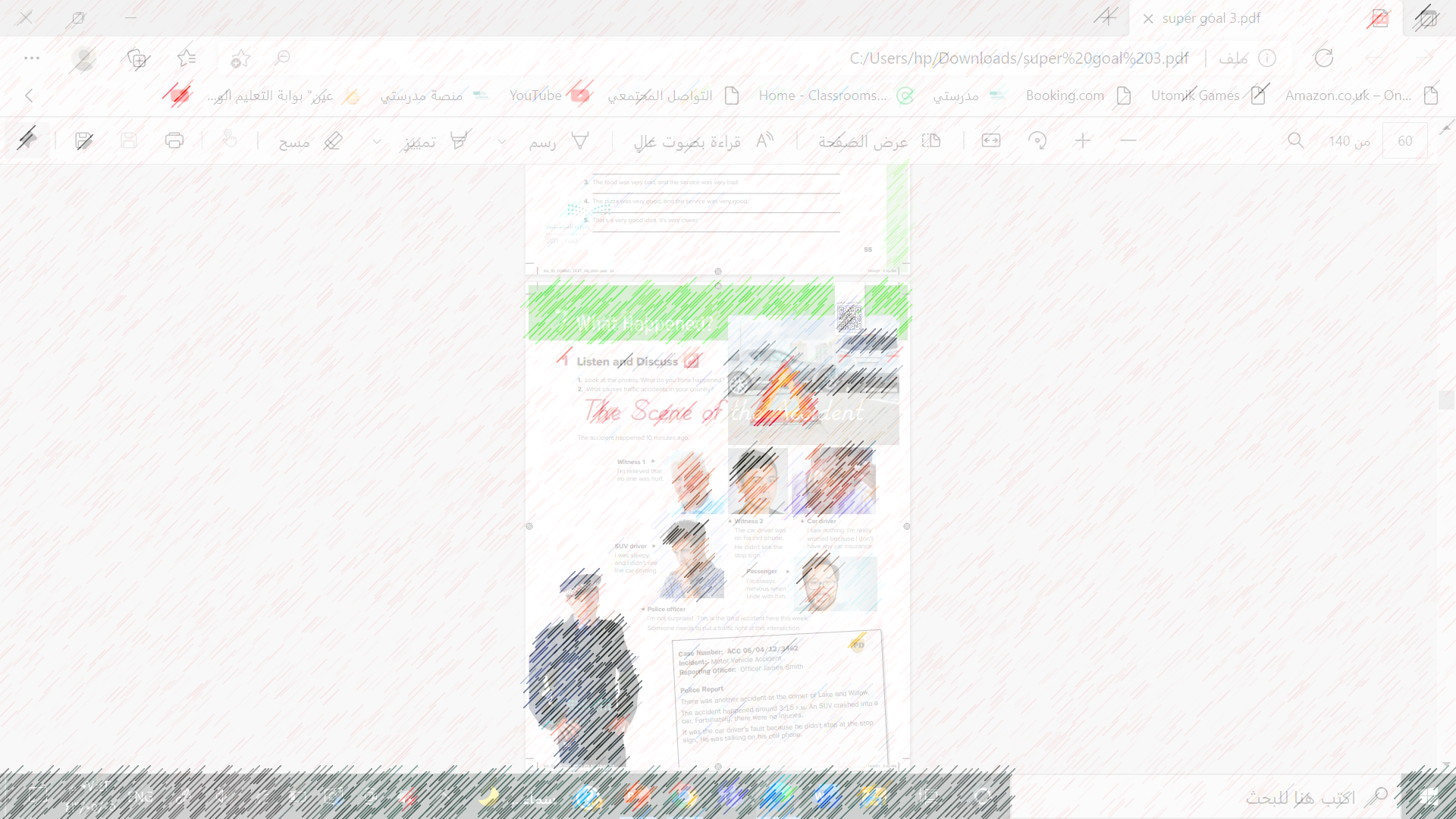 What happened?
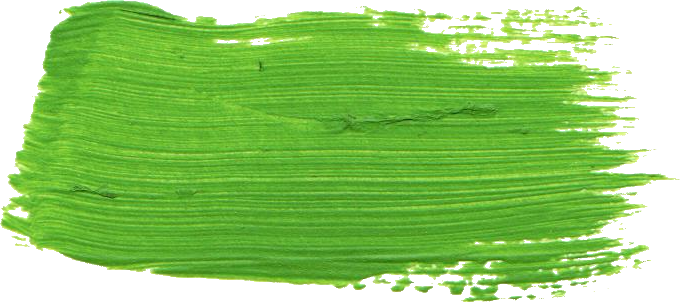 Listen
Does the accident look very serious?
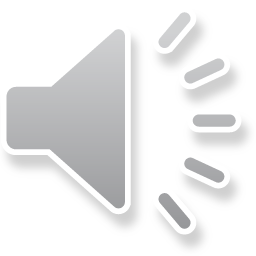 Do you think anyone was hurt?
Do you think anyone was hurt?
How do accidents often happen?
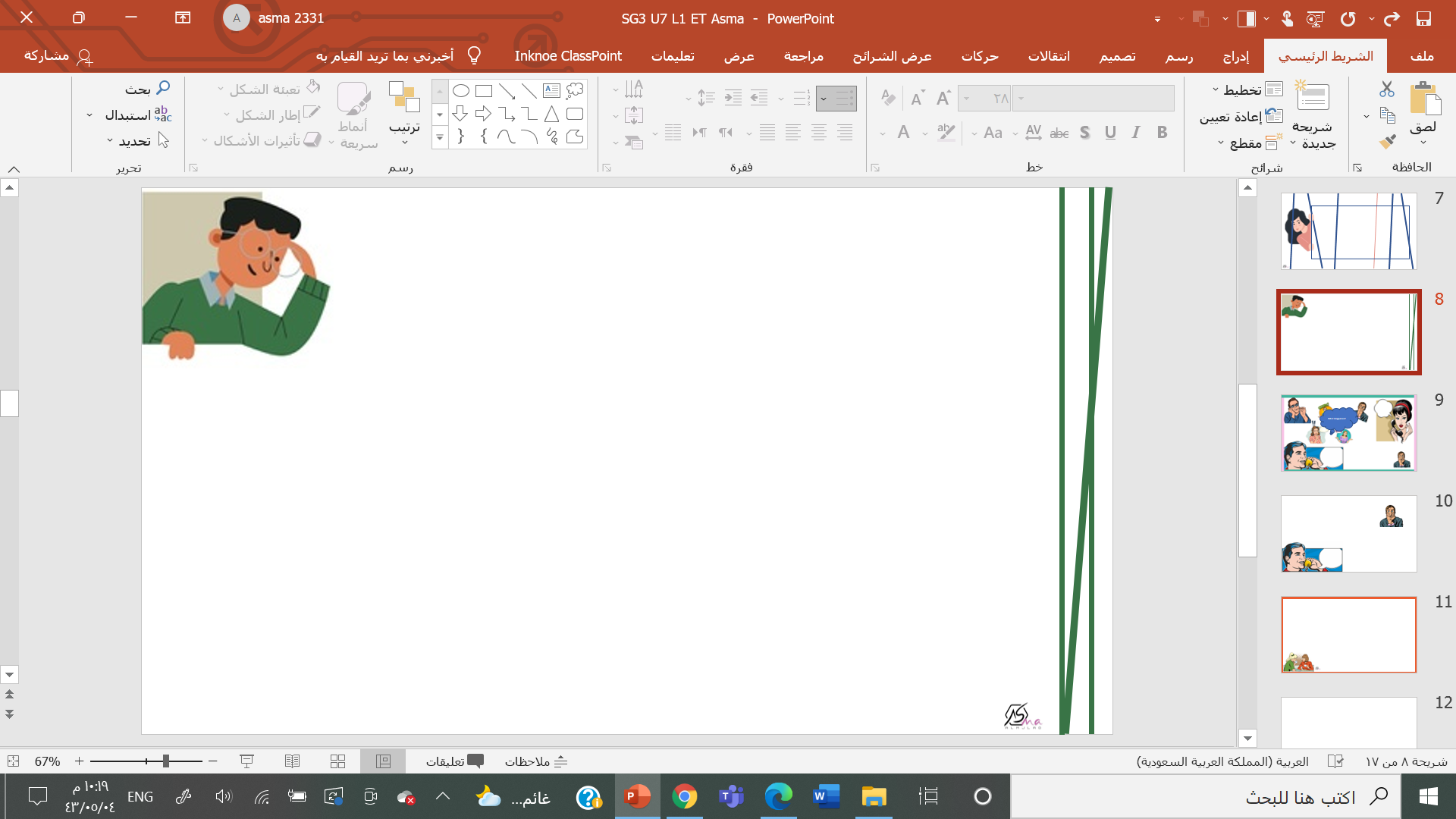 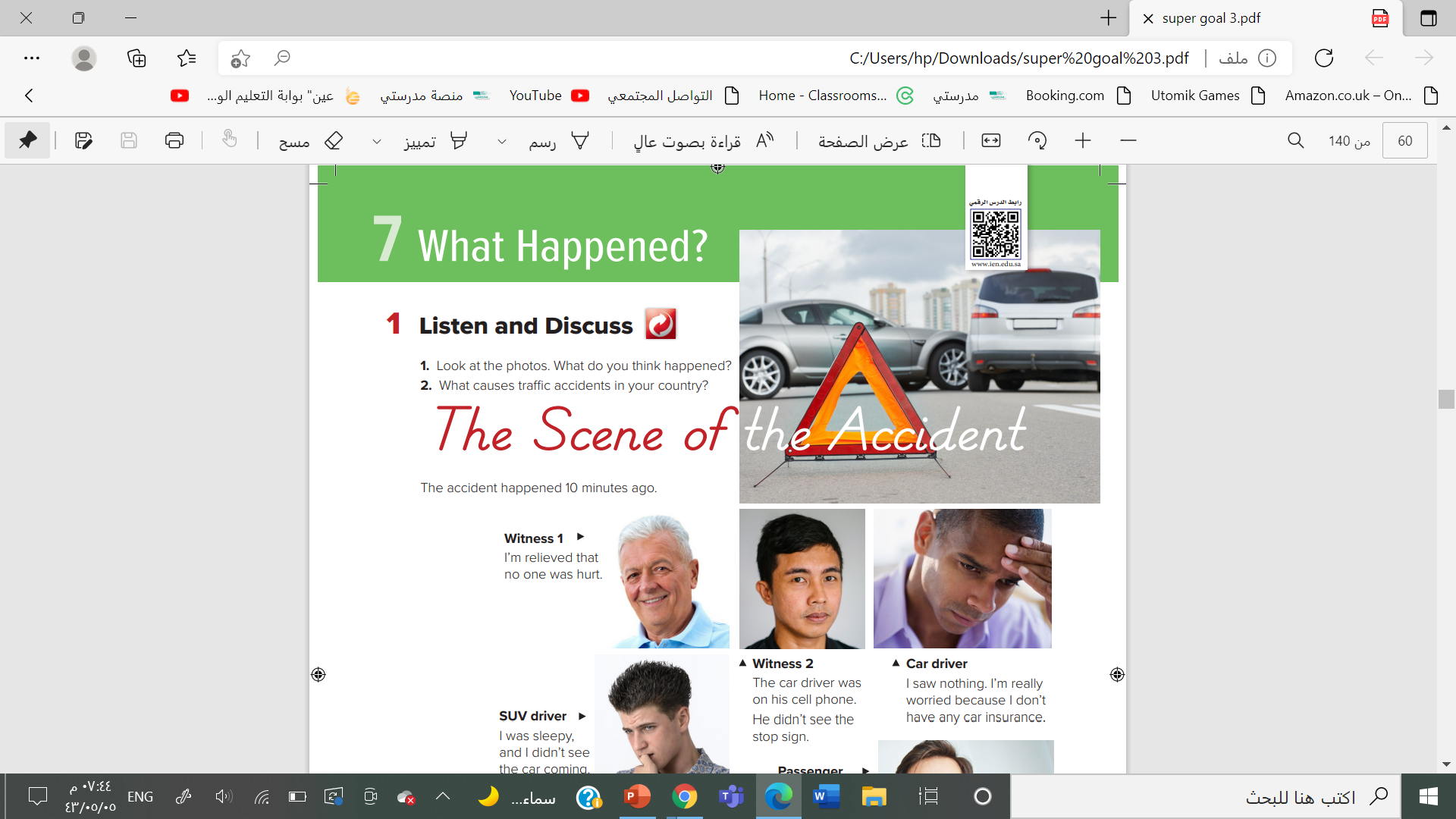 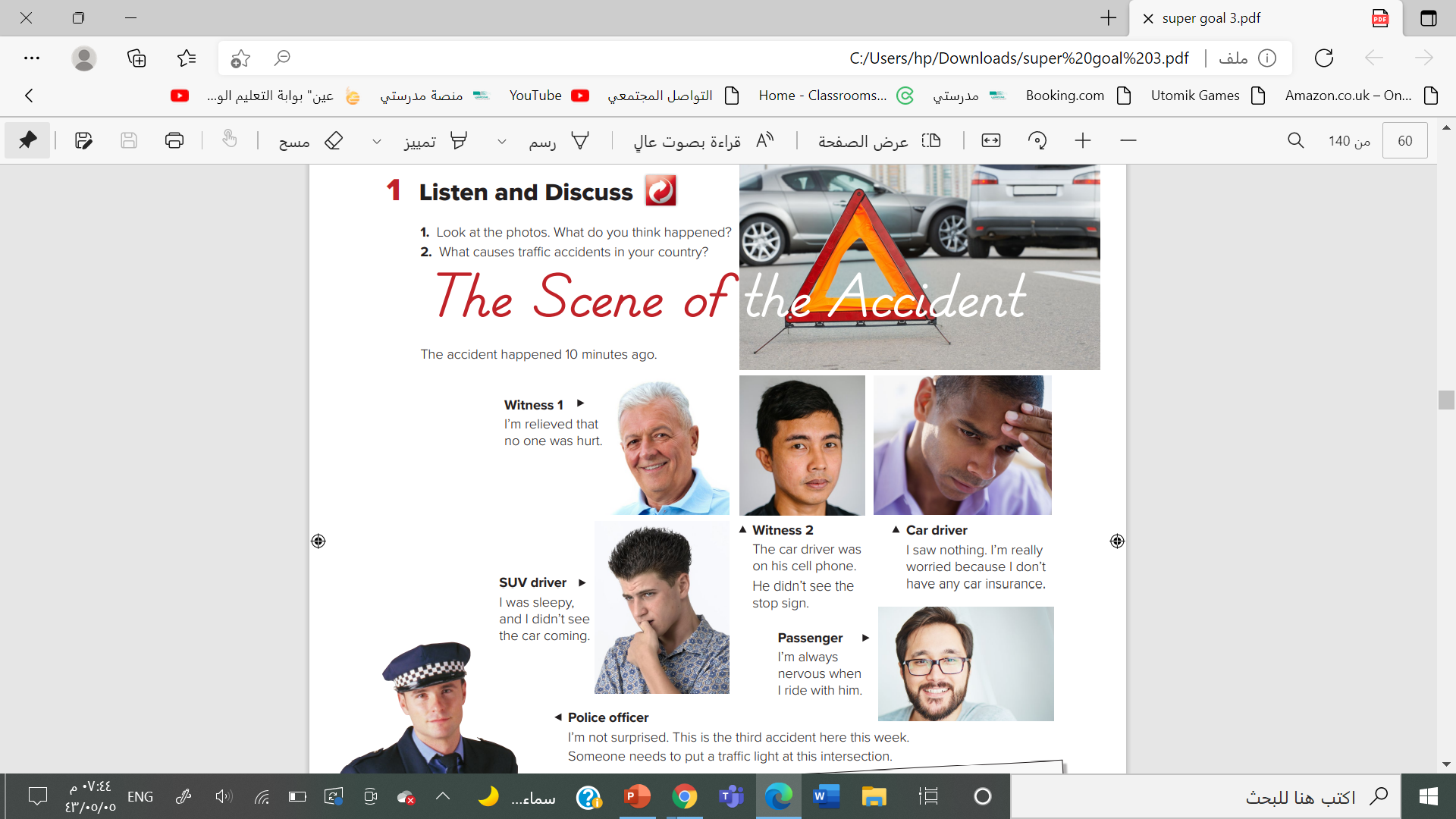 Did the car driver stop at the stop sign?
Did the SUV driver see the car coming?
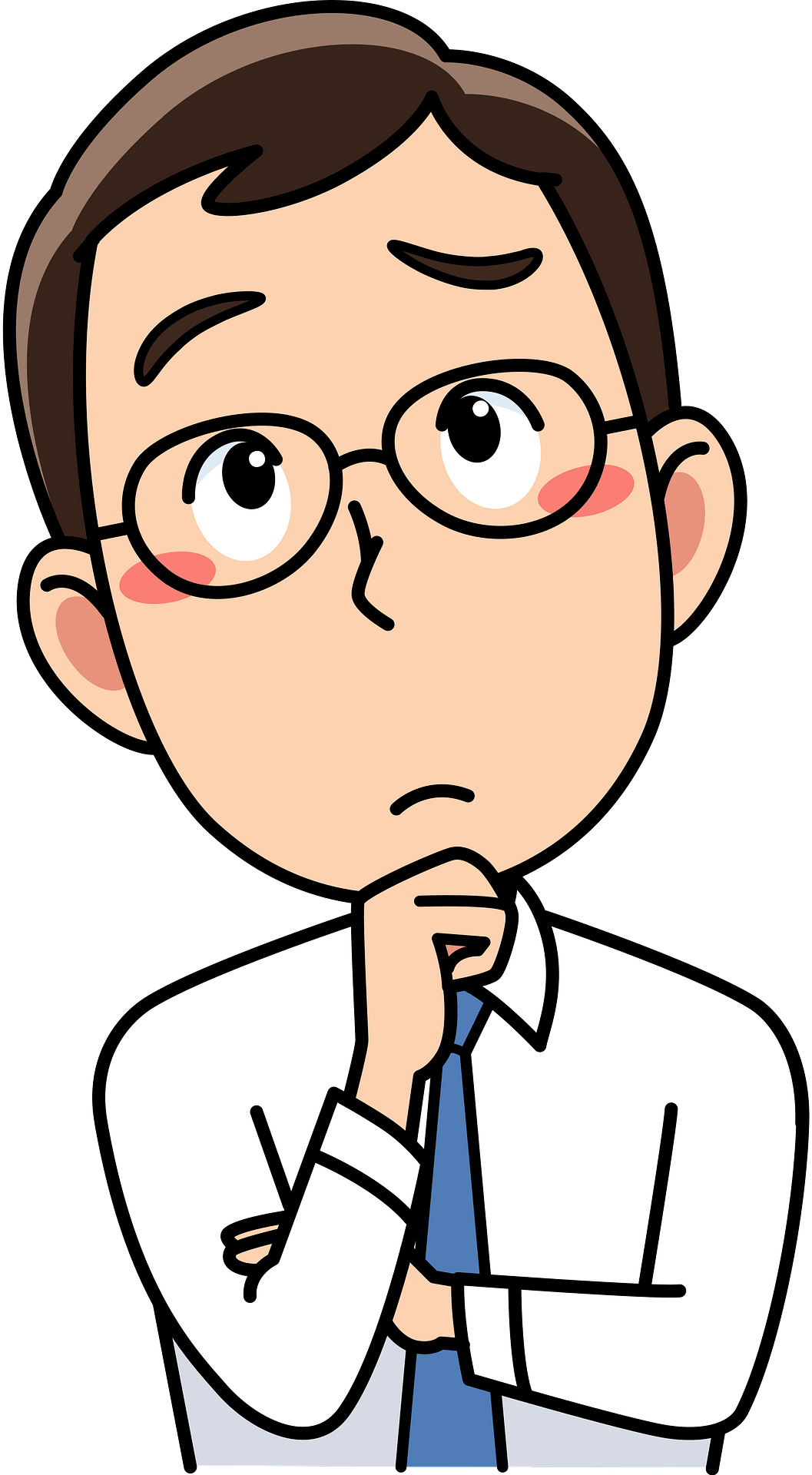 Was the car driver on his cell phone?
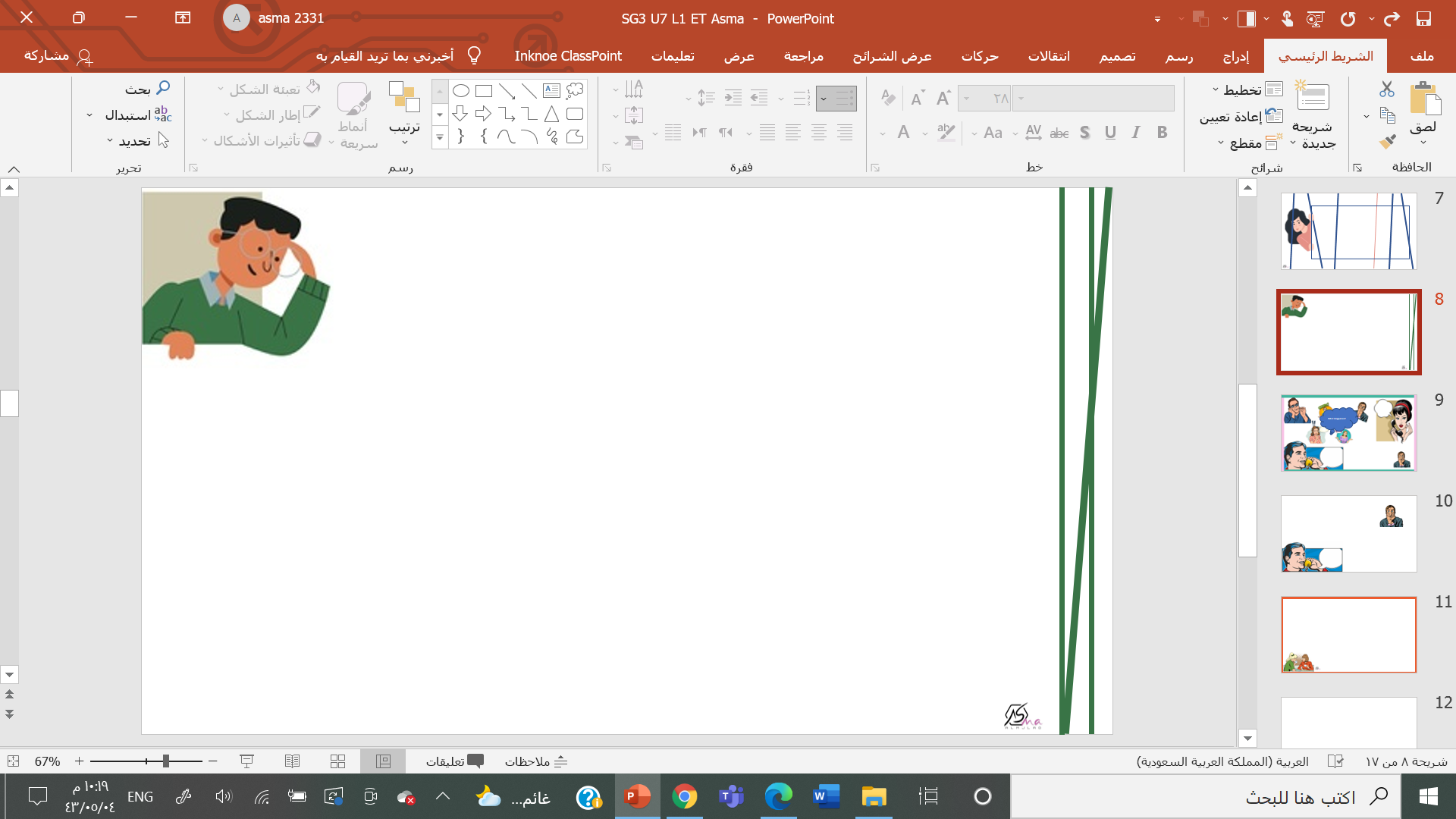 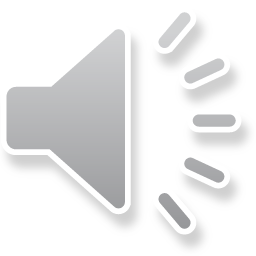 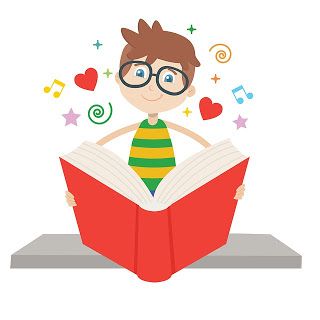 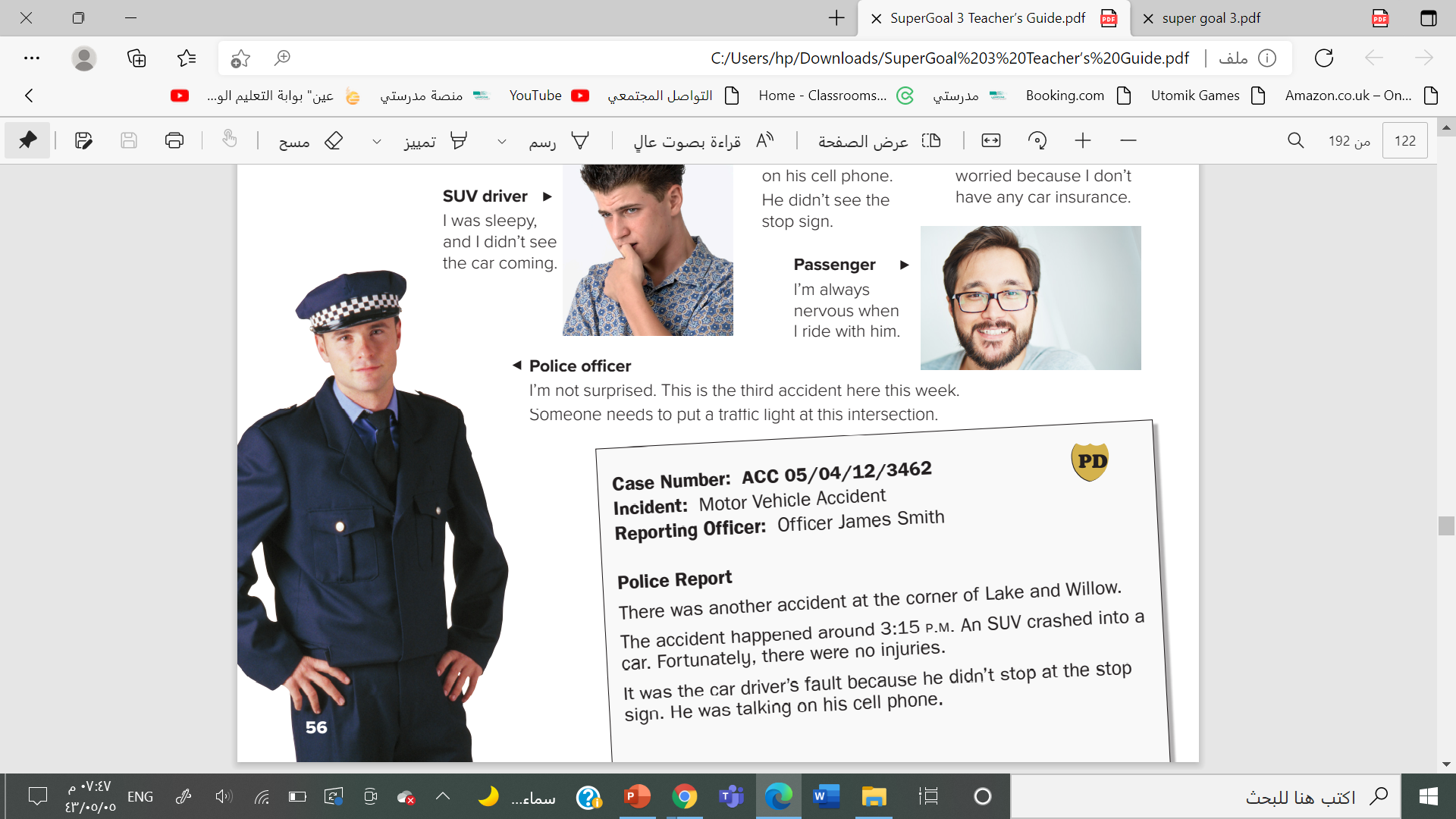 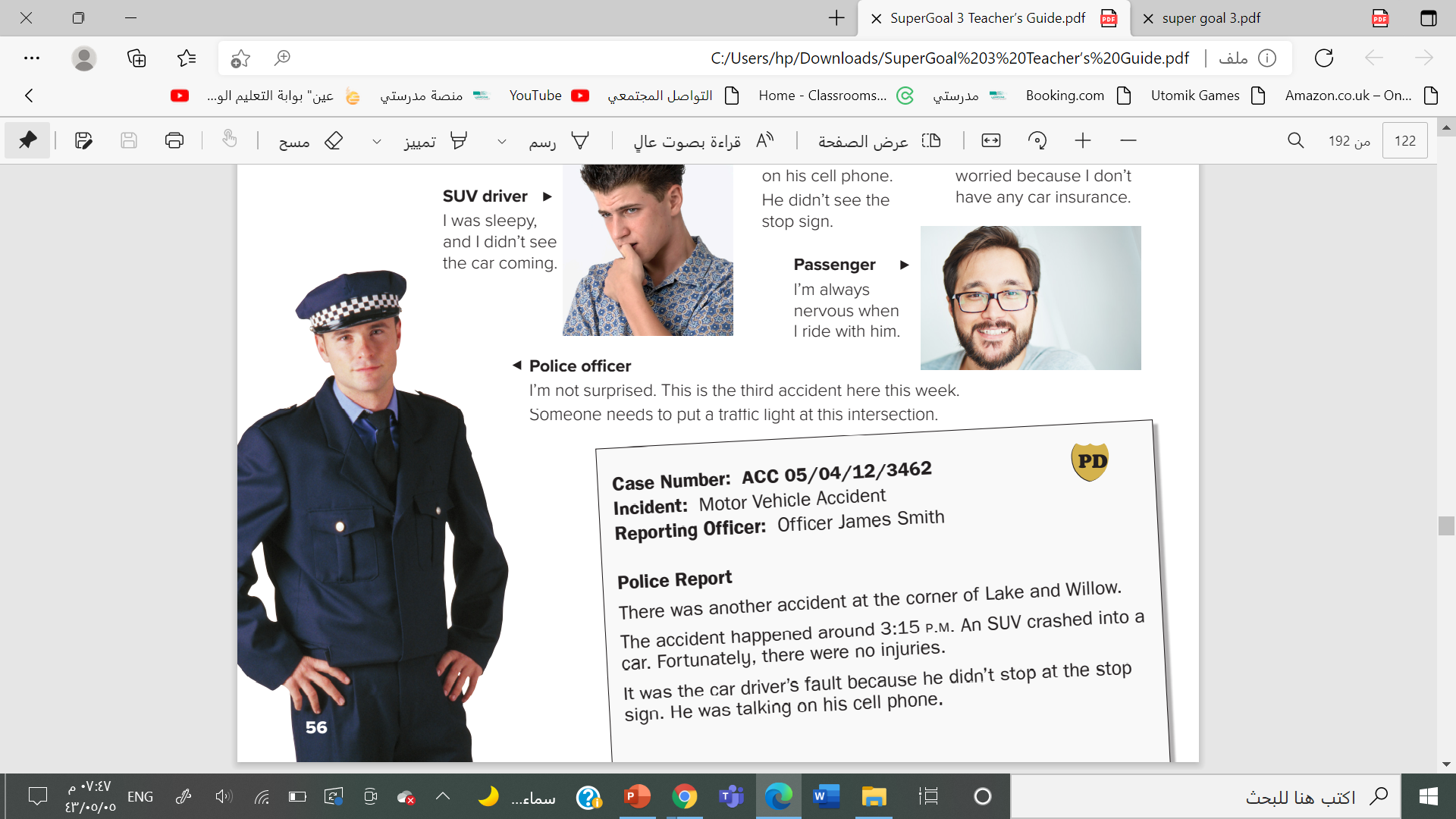 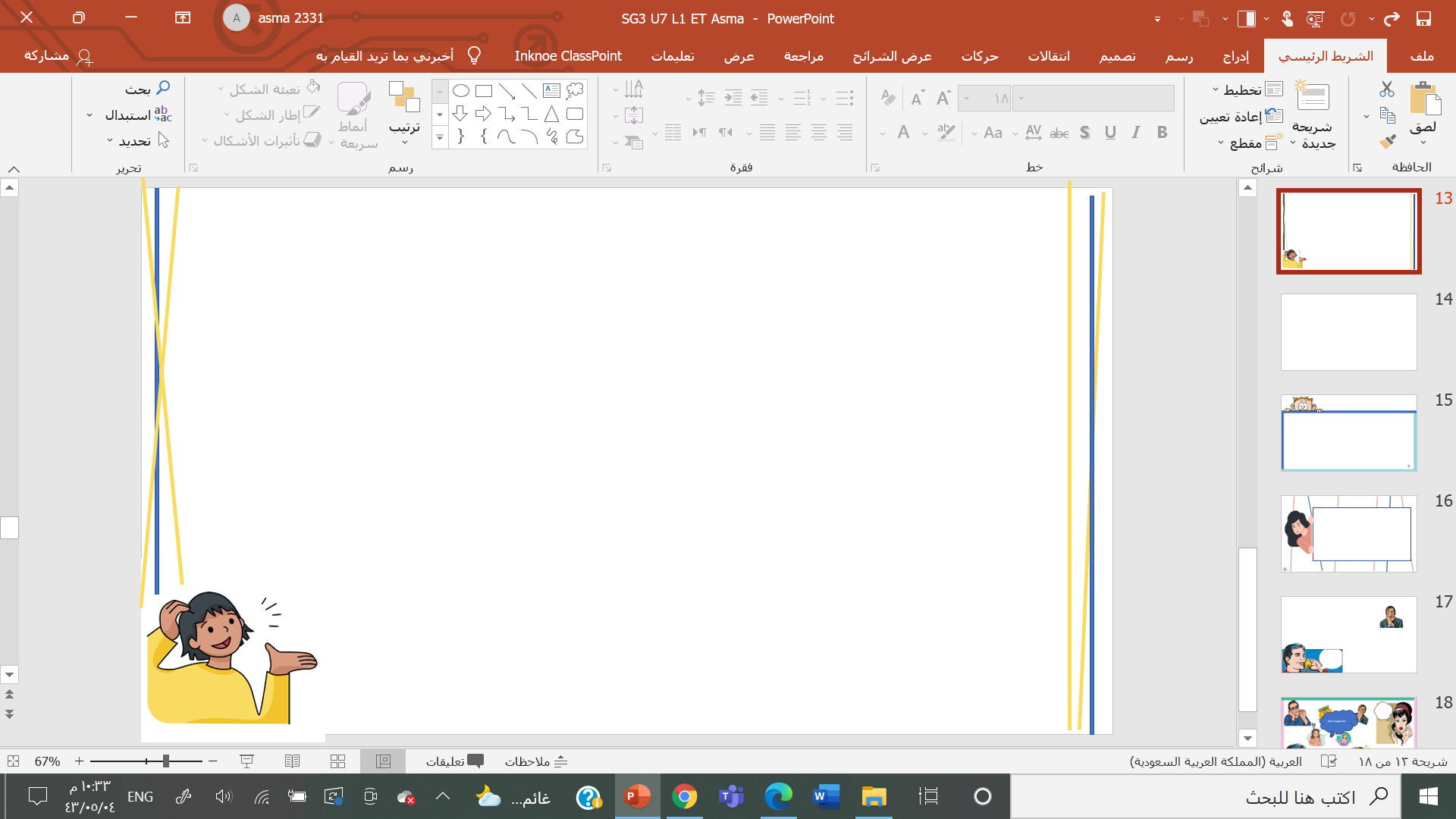 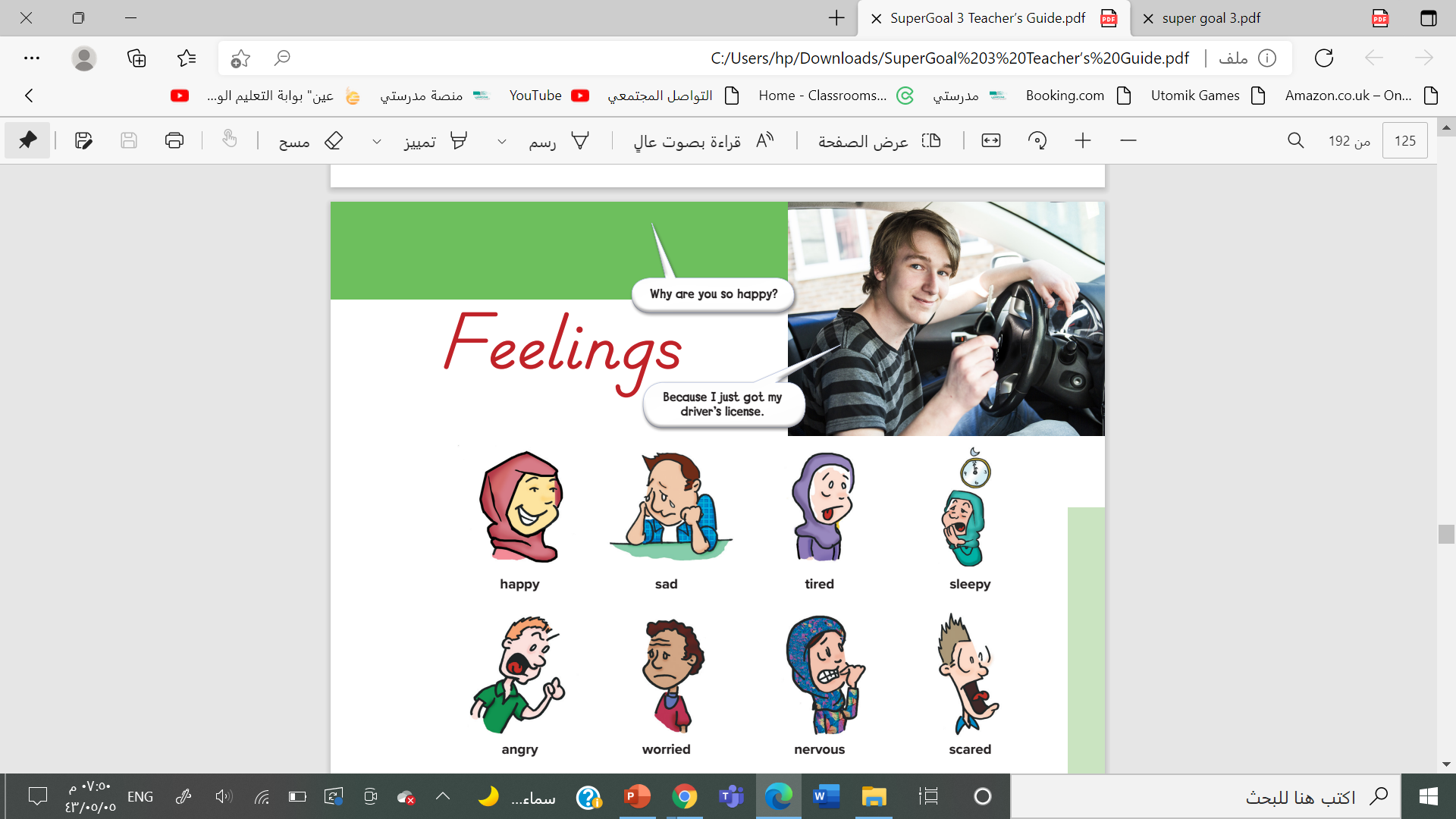 What do the pictures show?
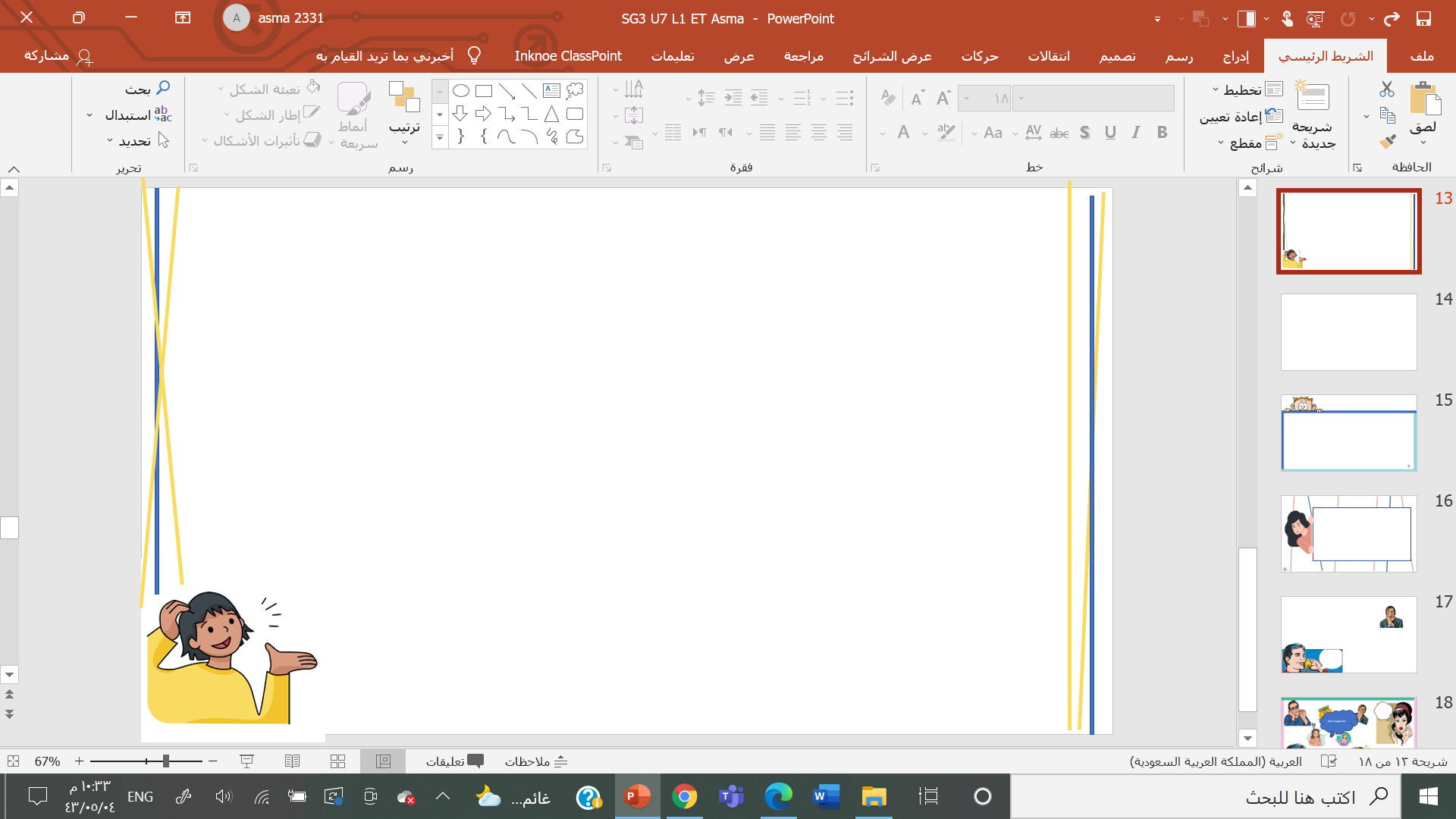 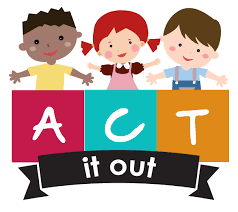 1
scared
sleepy
3
happy
2
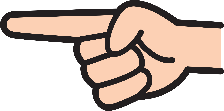 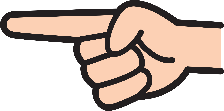 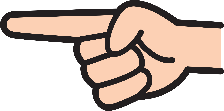 6
sad
angry
4
5
surprised
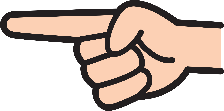 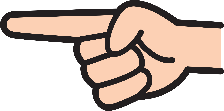 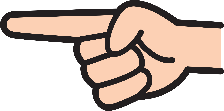 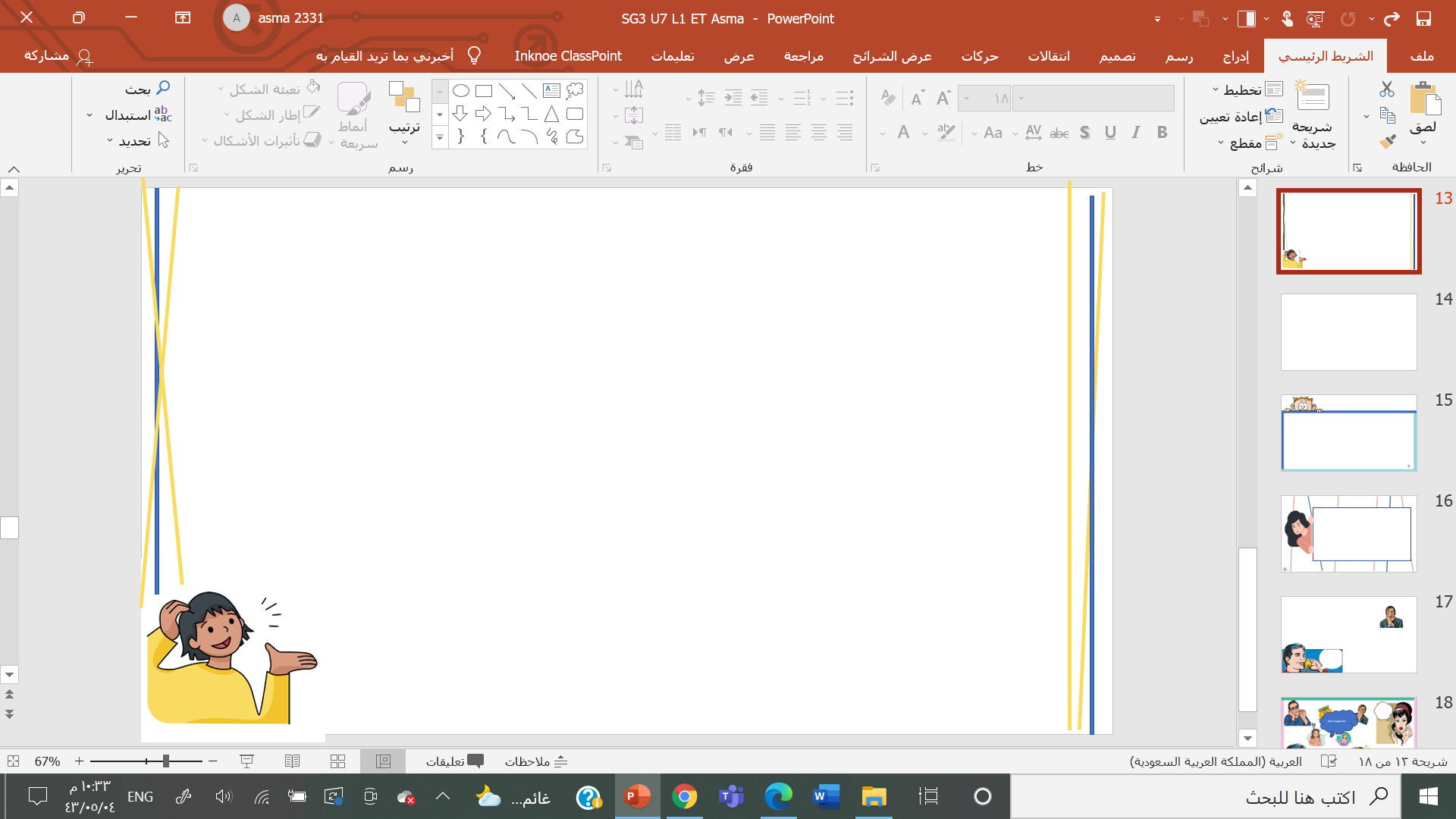 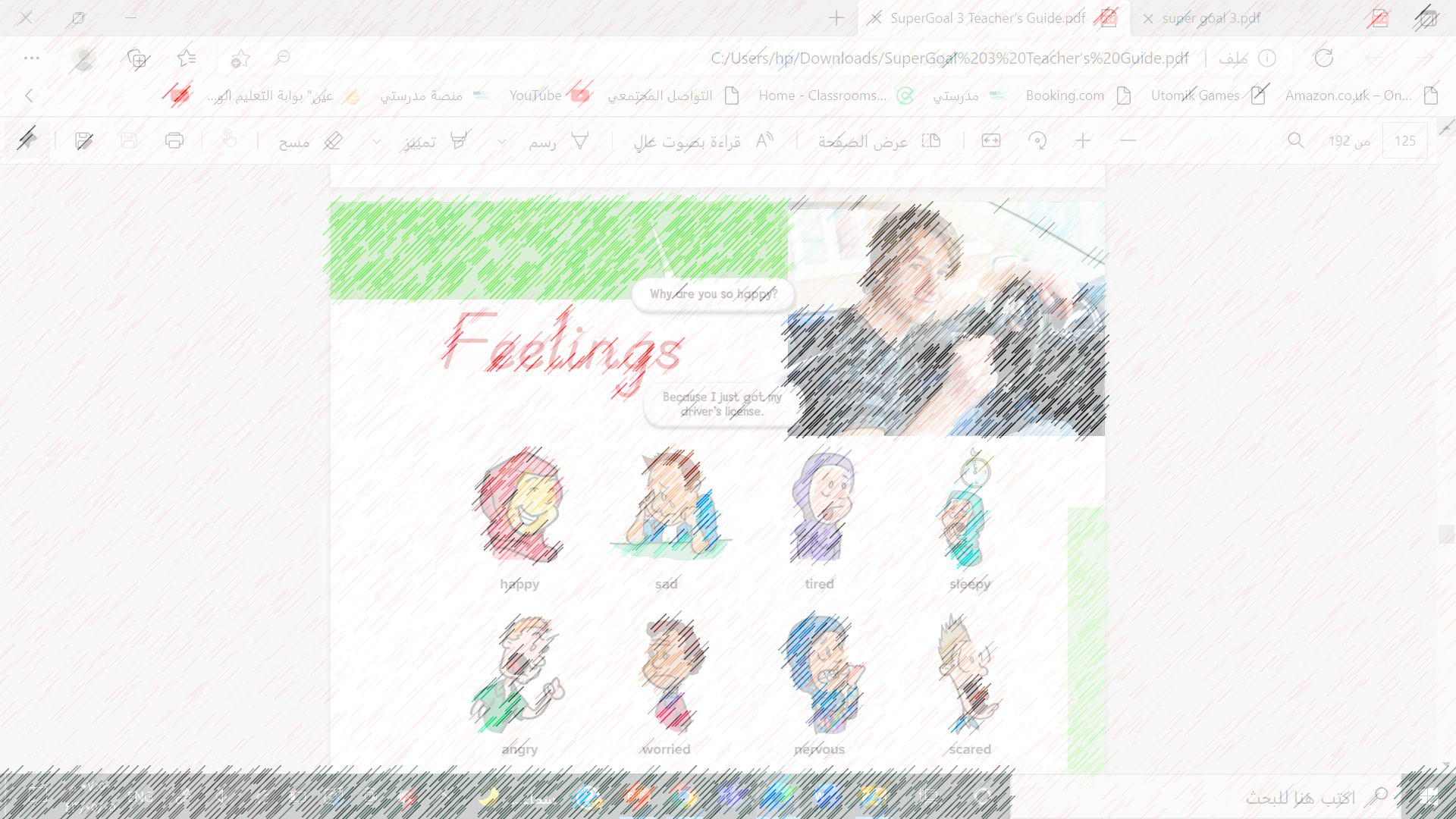 Why is the witness relieved?
Why is the car driver worried?
Why didn’t the SUV driver see the car coming?
Why is the passenger always nervous when he rides with the car driver?
Why isn’t the police officer surprised there was another accident?
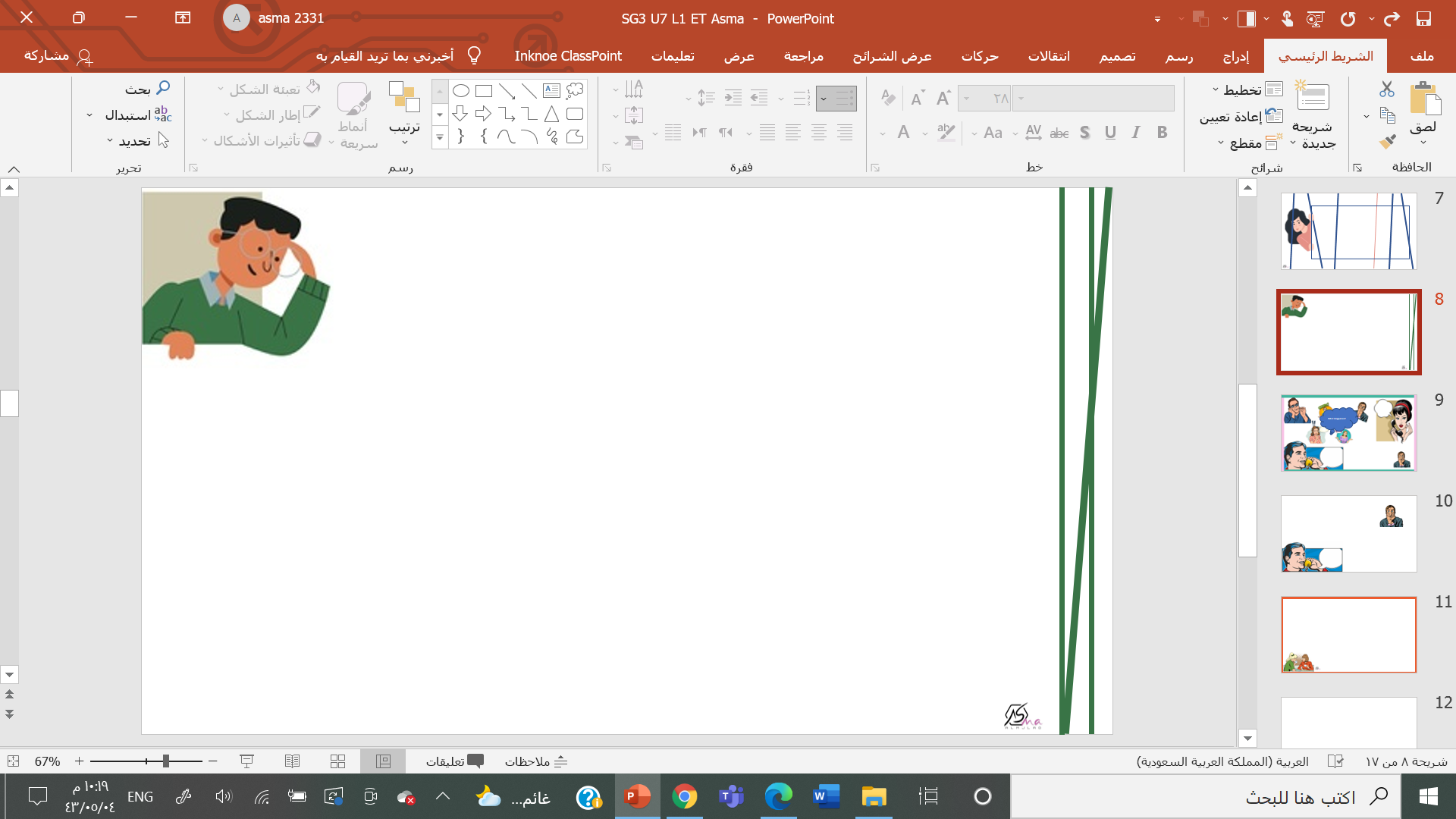 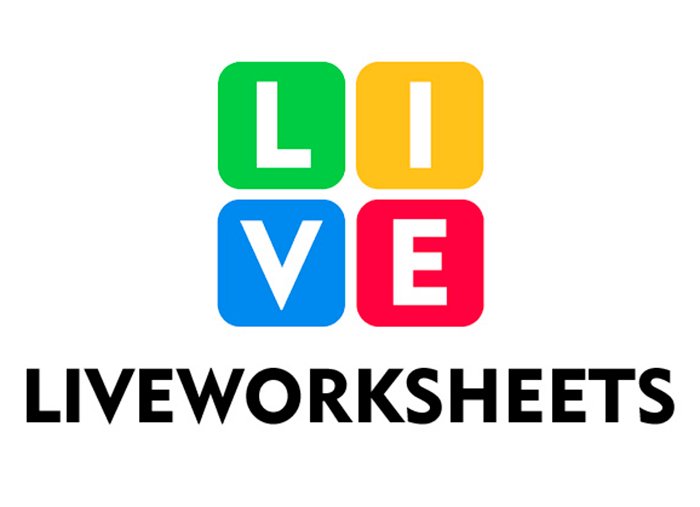 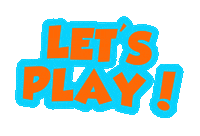 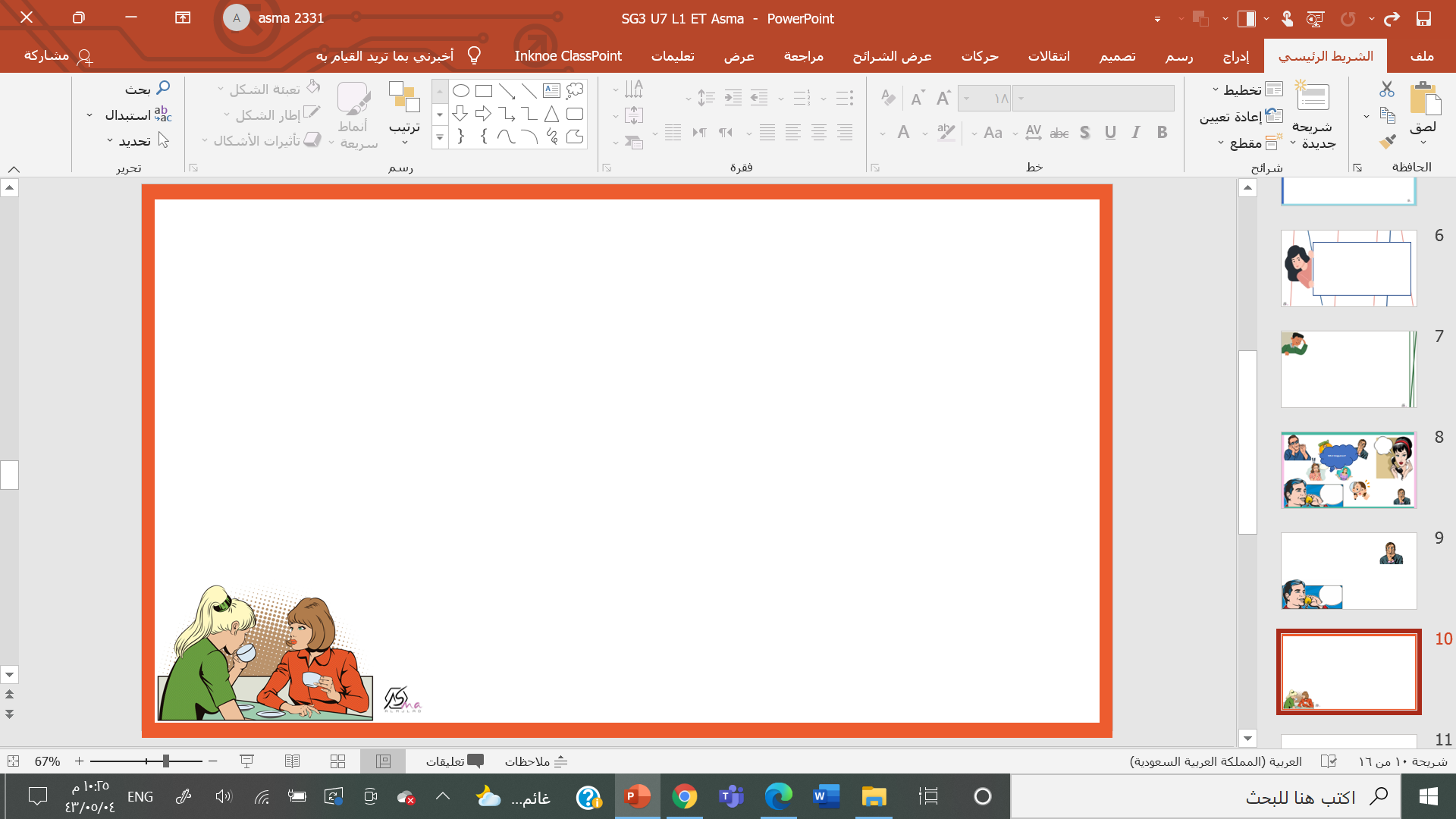 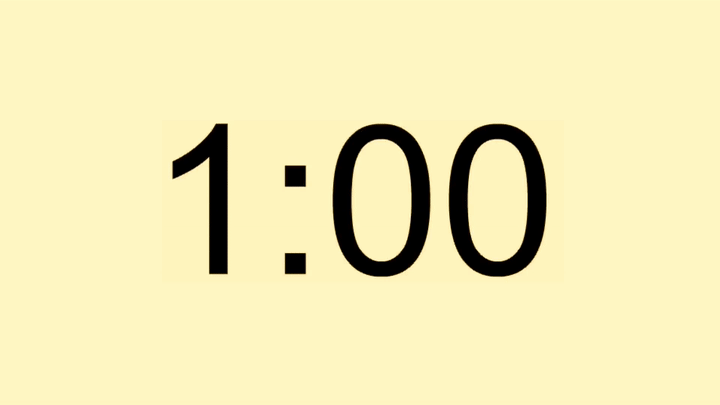 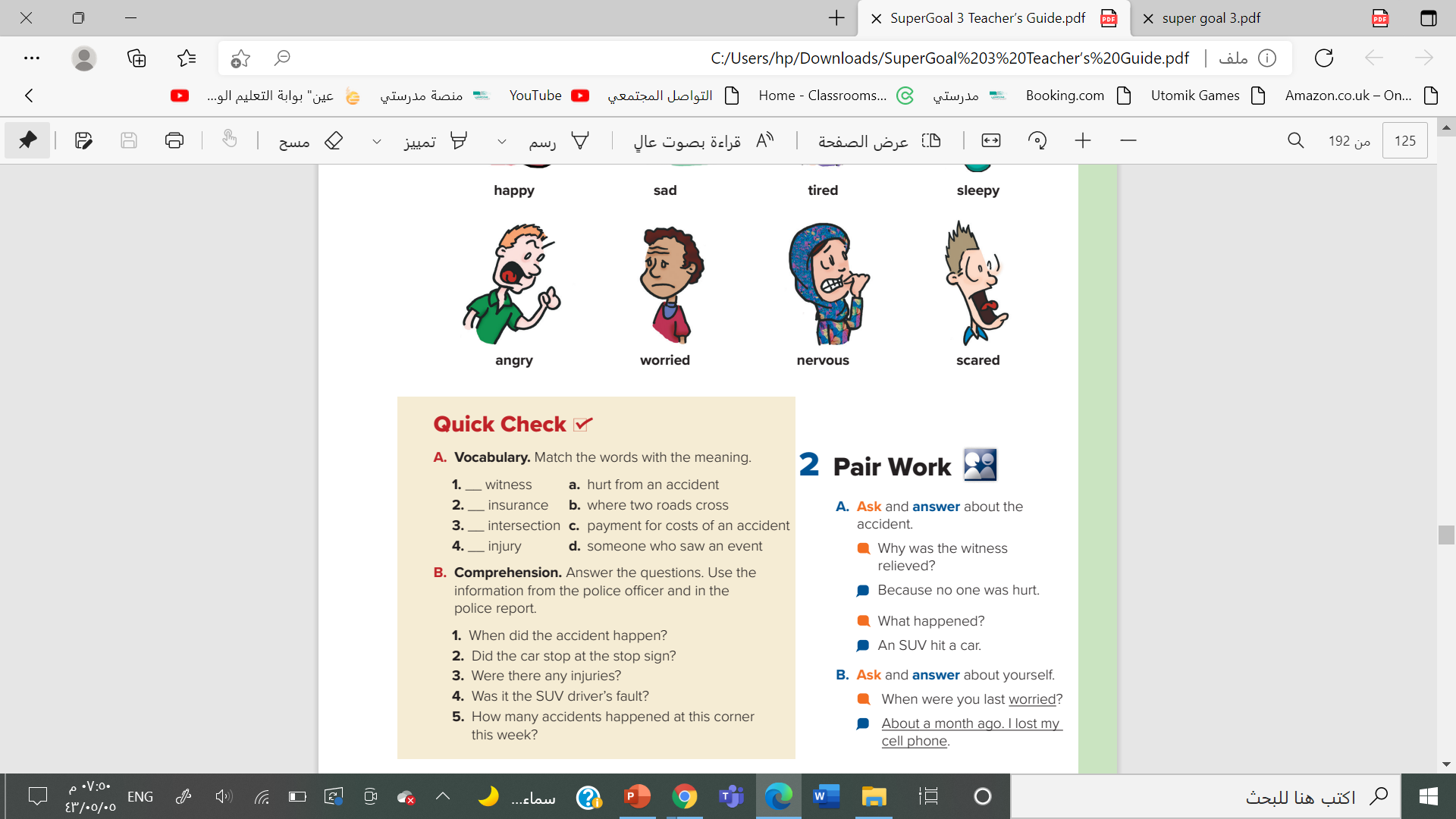 D
C
B
A
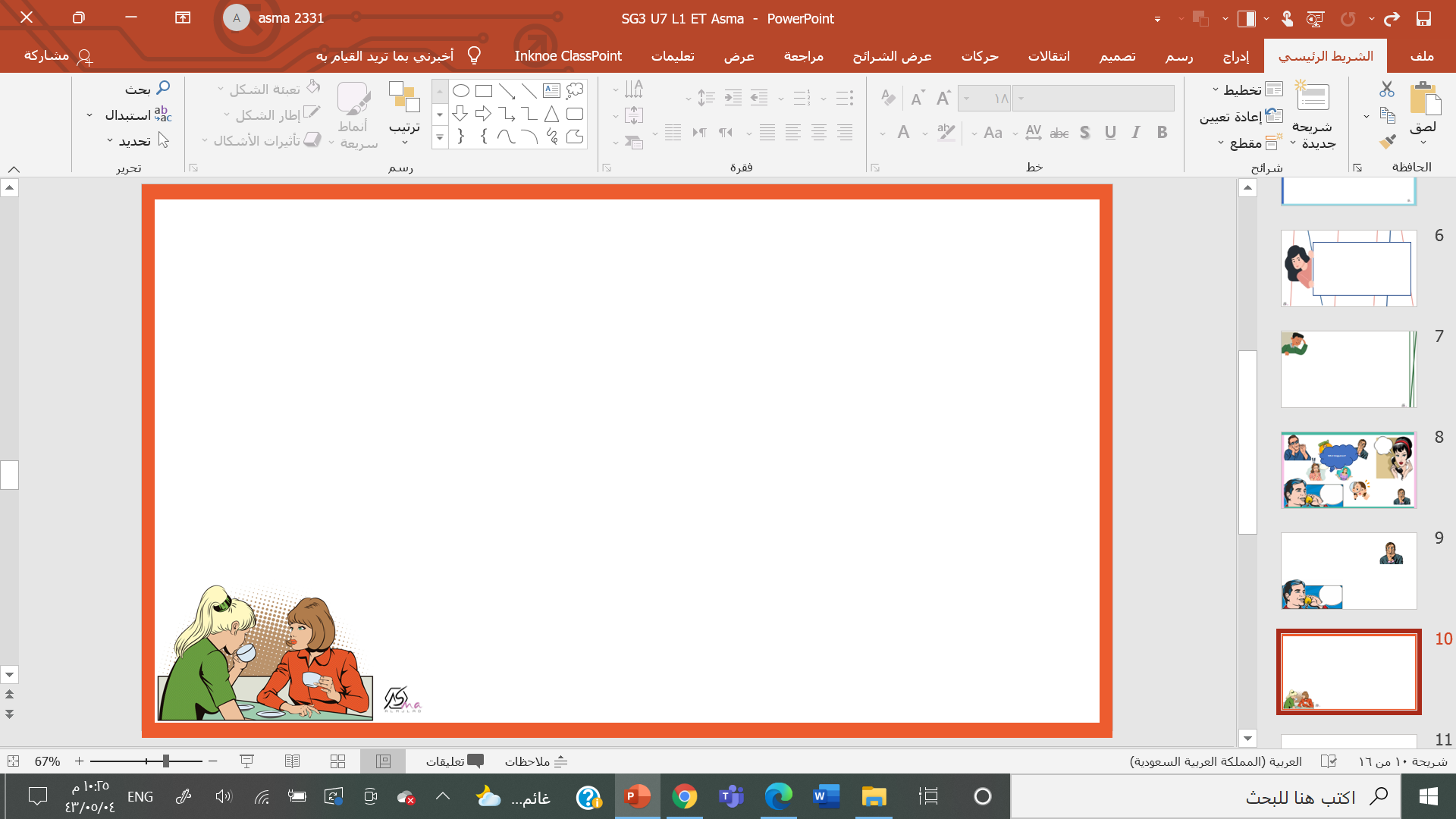 It happened at around 3:15 in the afternoon
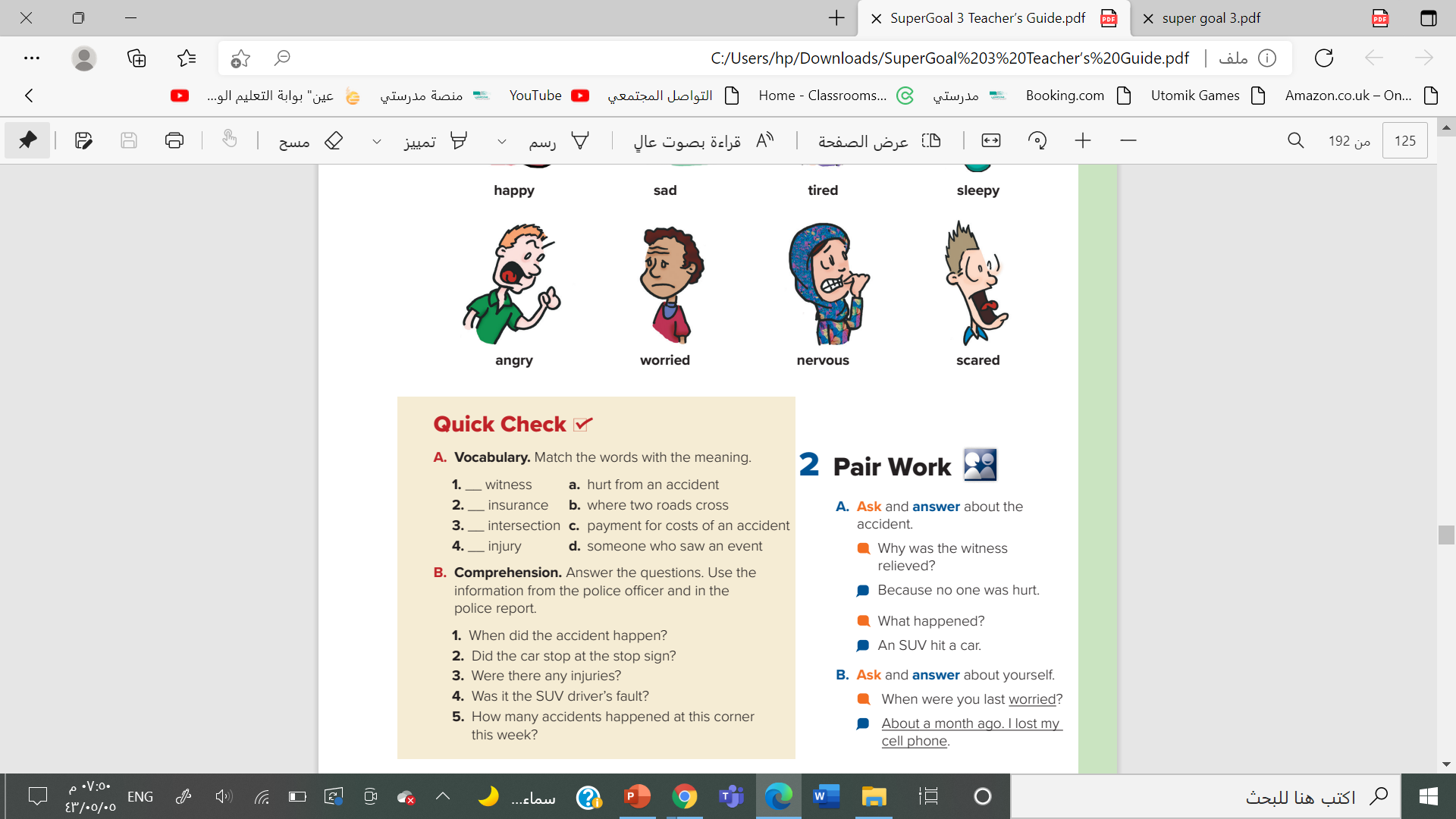 No, it didn’t.
No, there weren’t.
No, it wasn’t.
Three accidents happened this week.
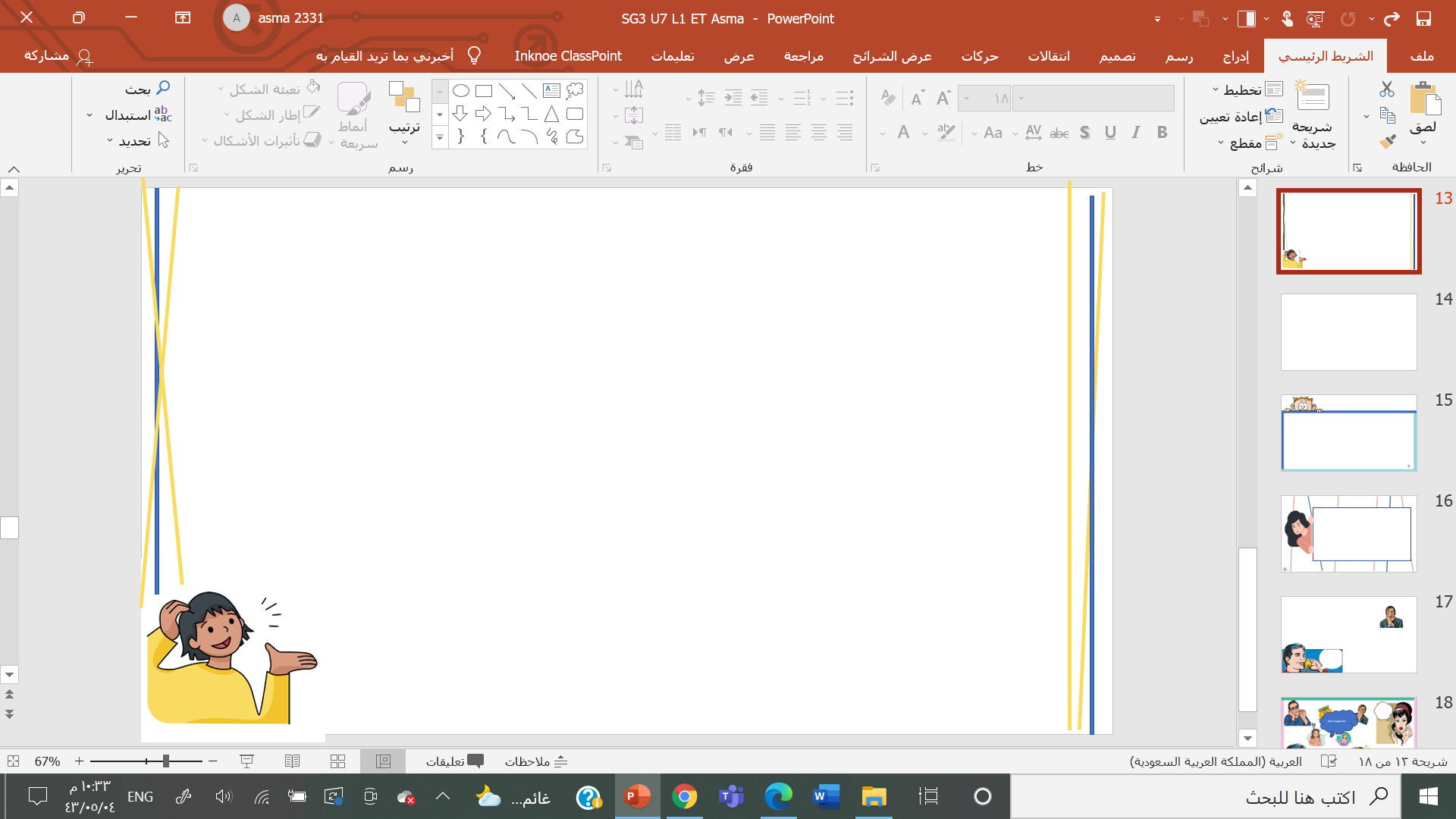 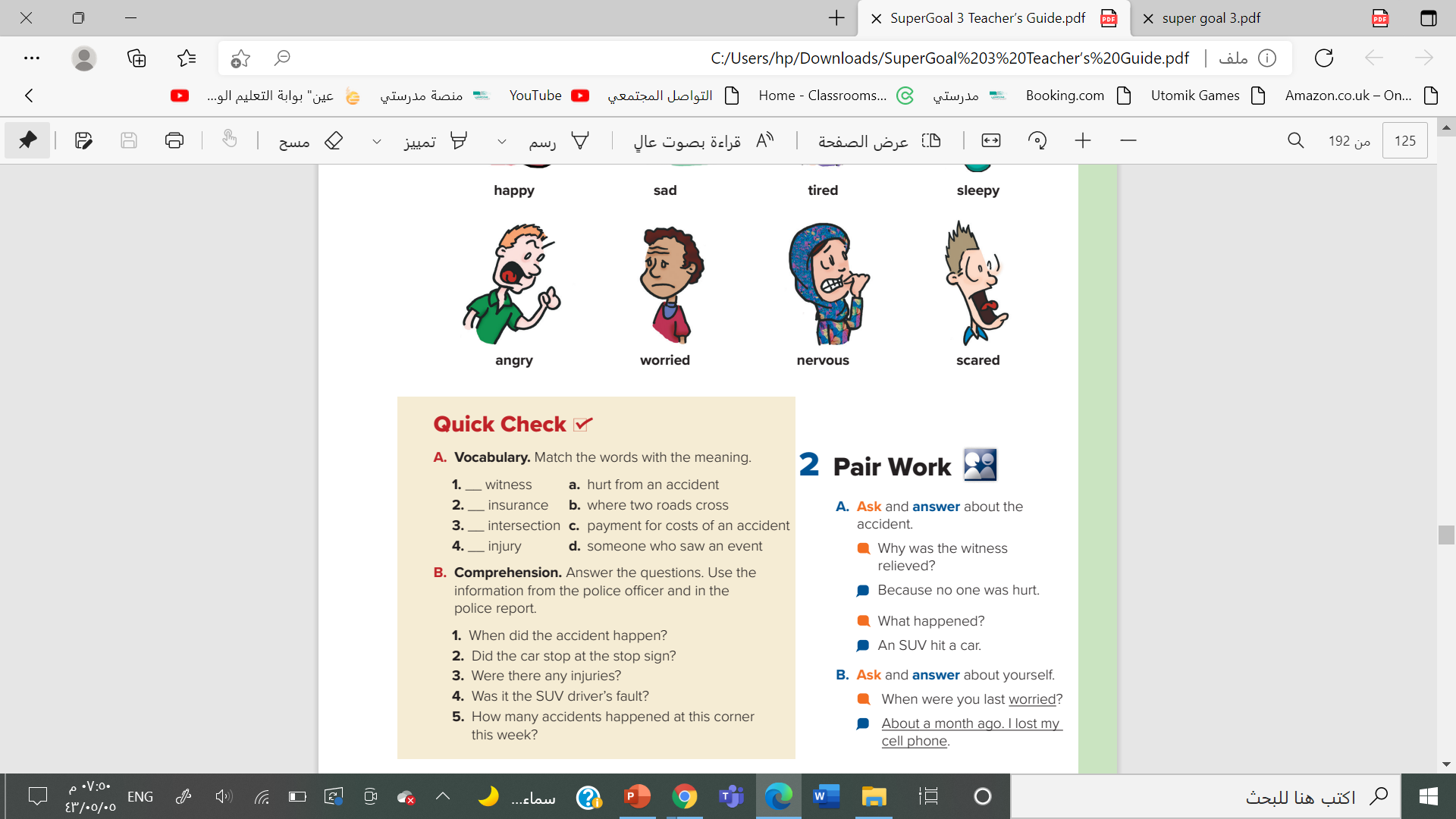 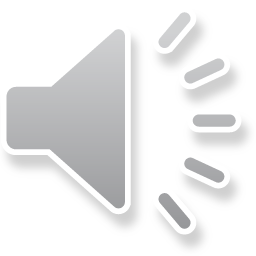 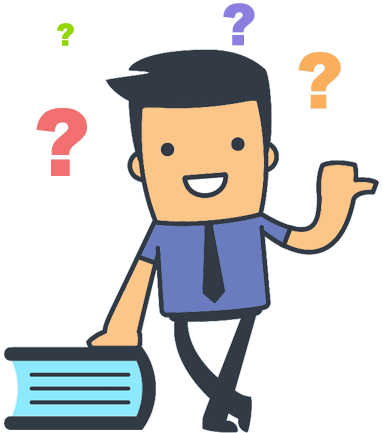 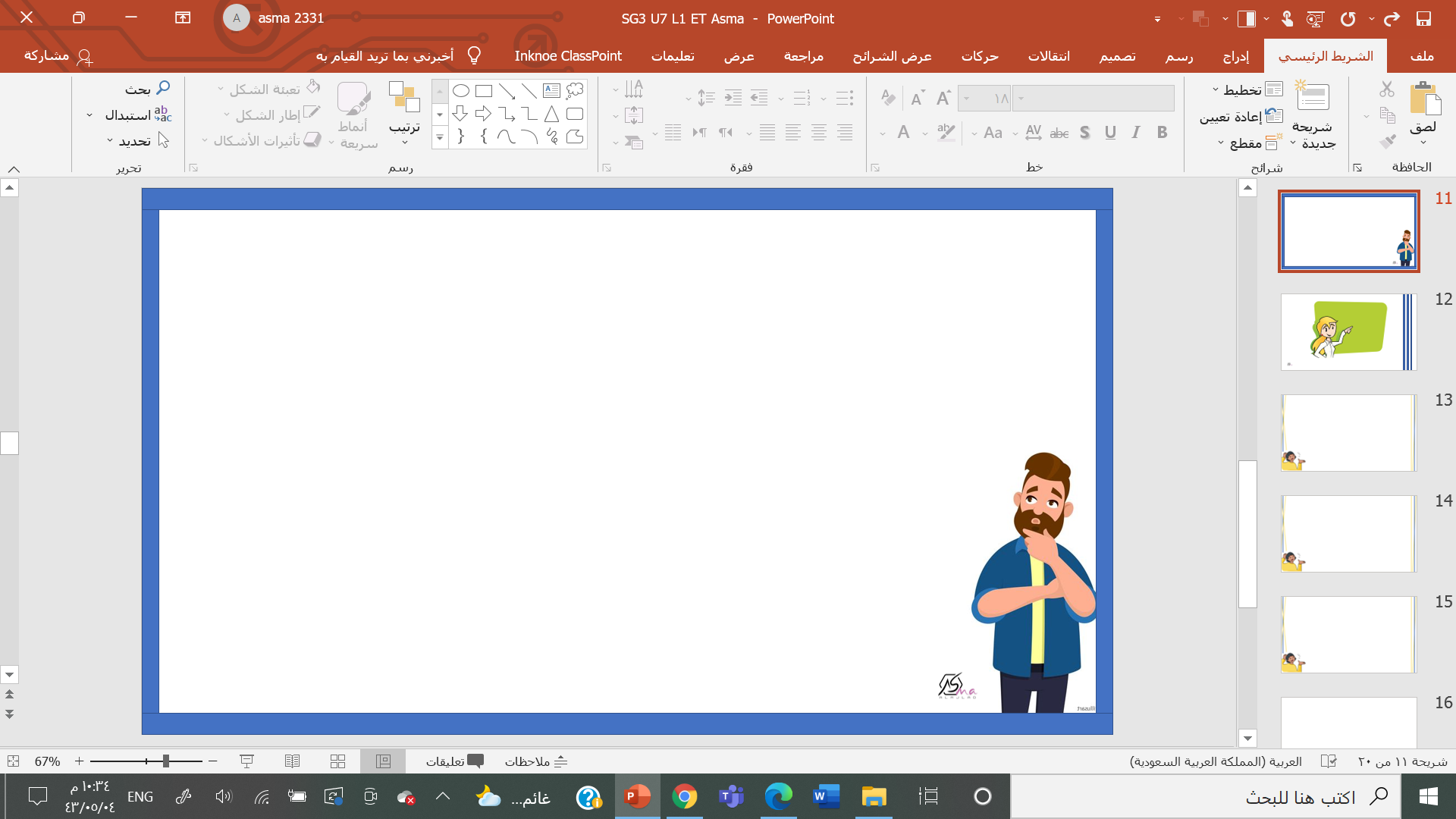 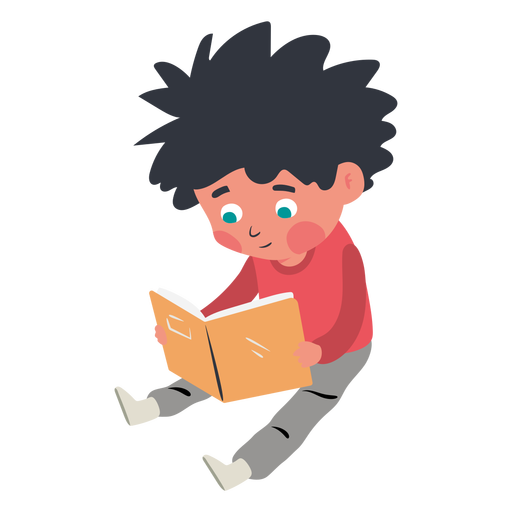 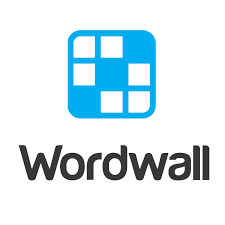 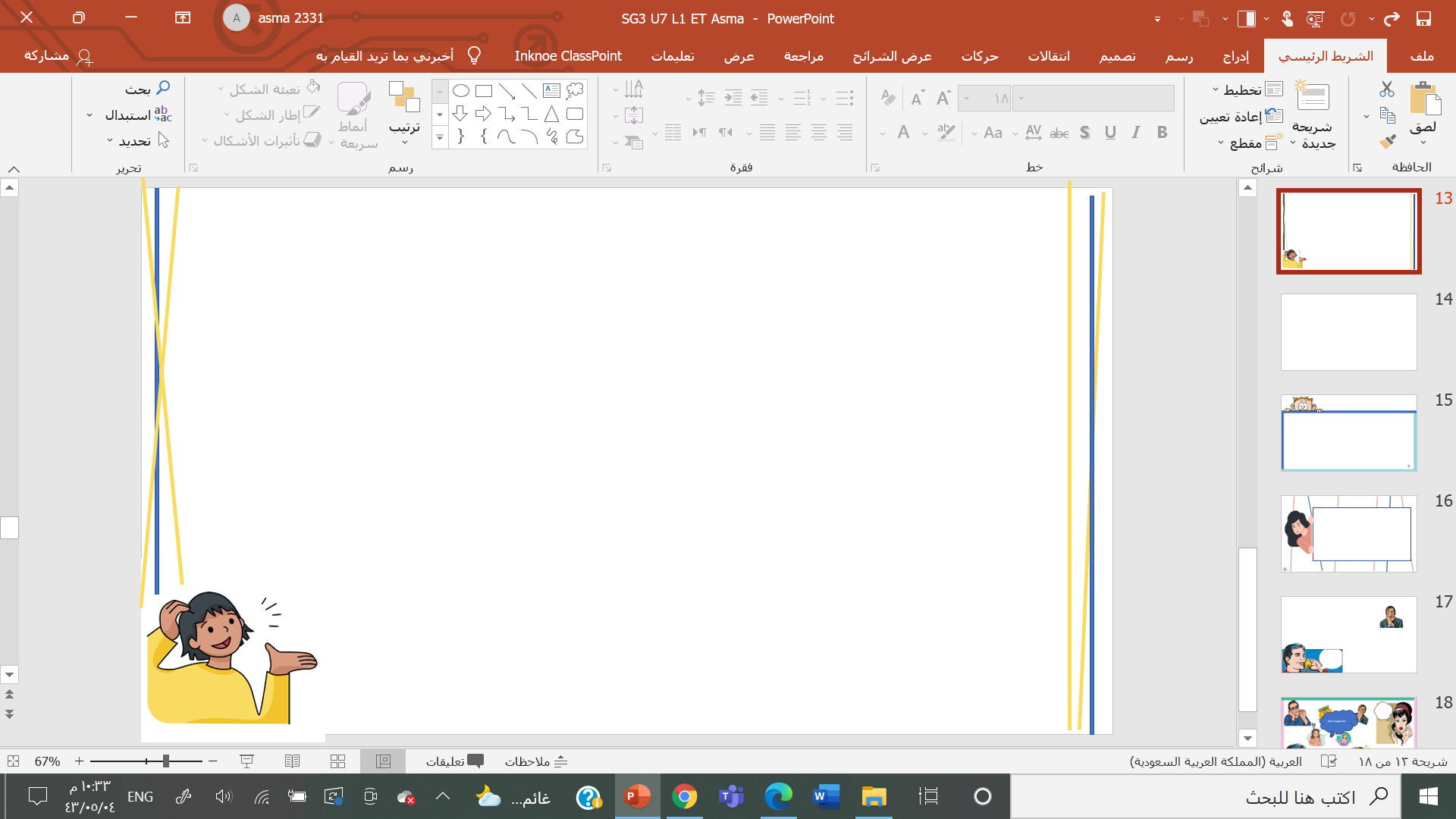 What do you feel about ………………….?
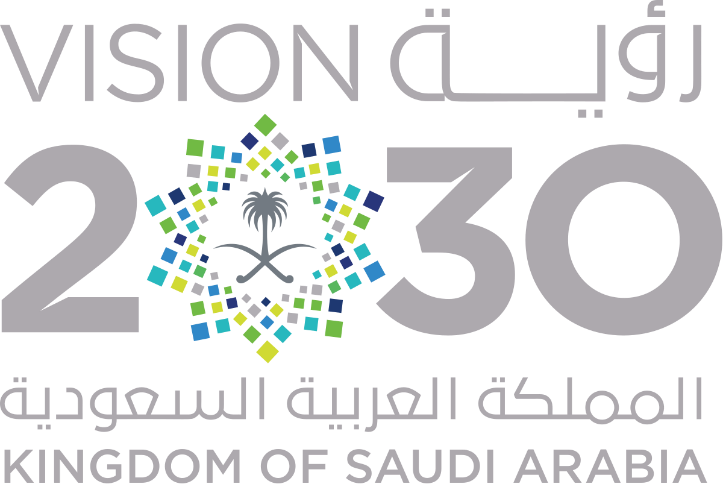 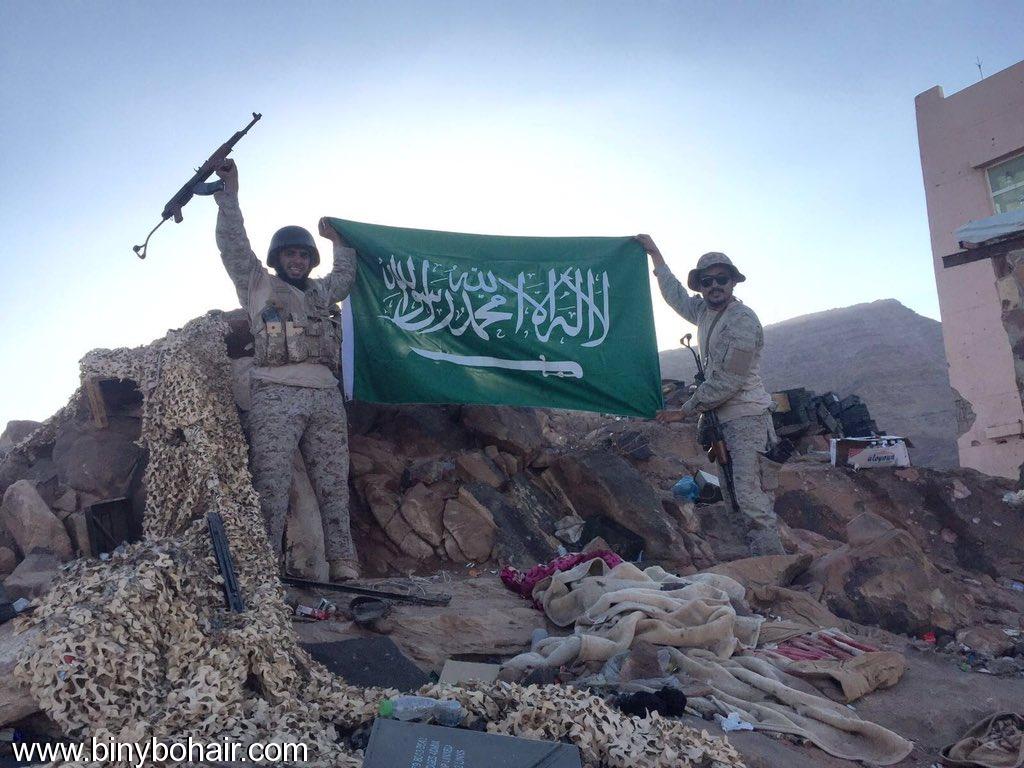 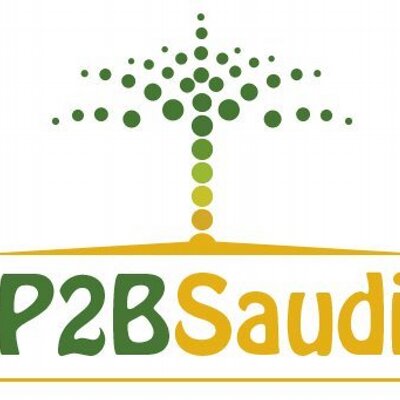 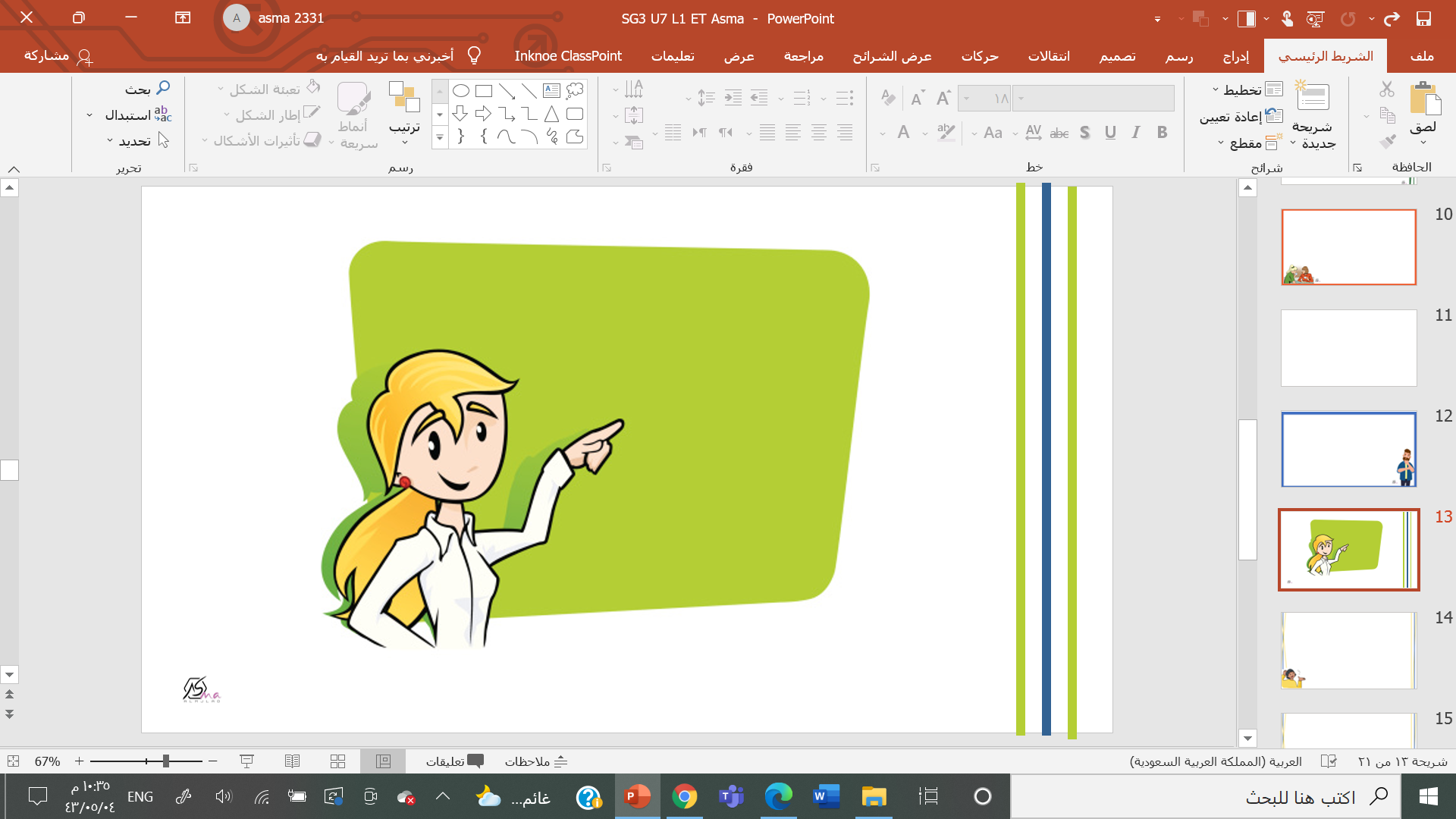 WORK
BOOK
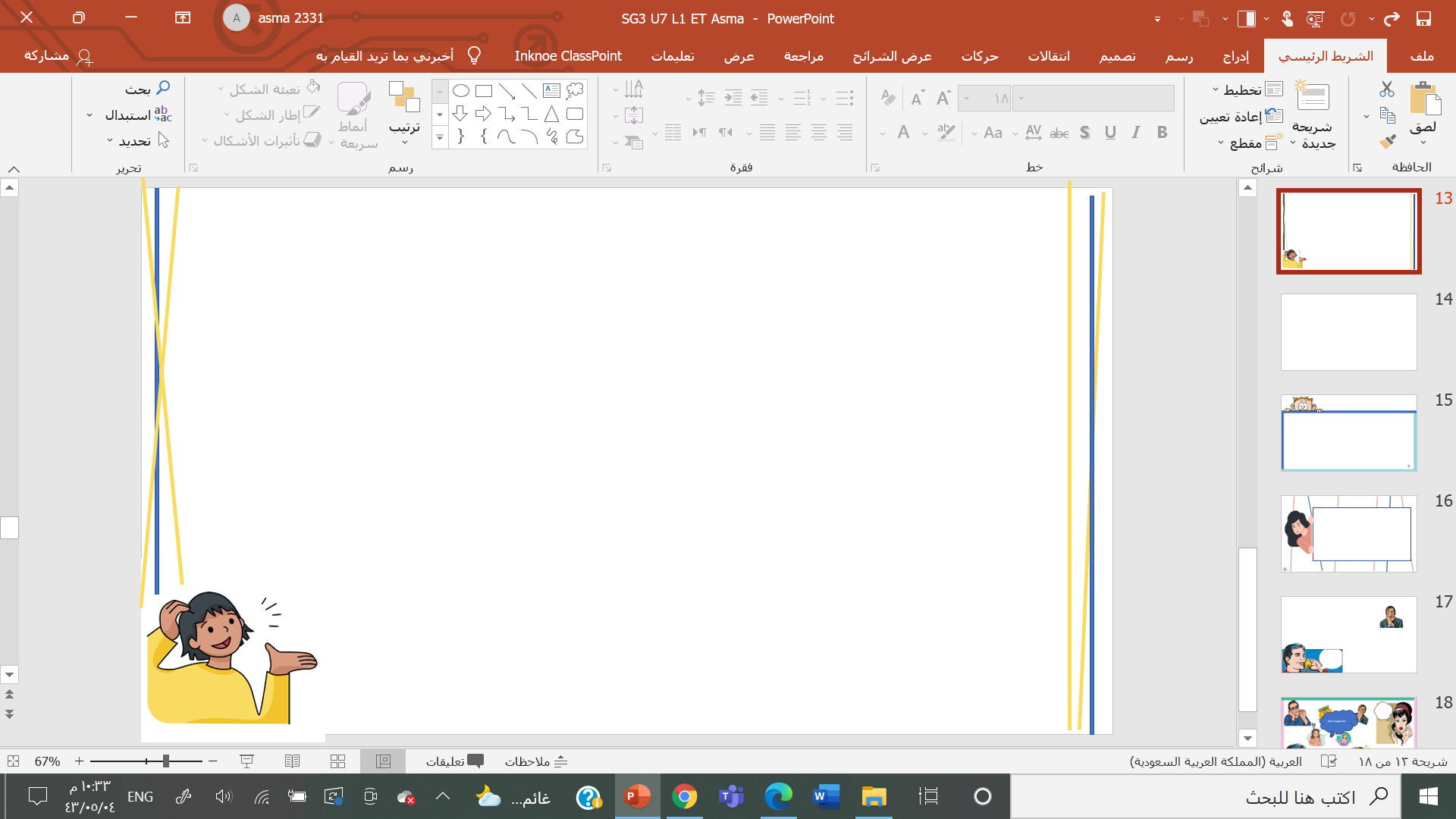 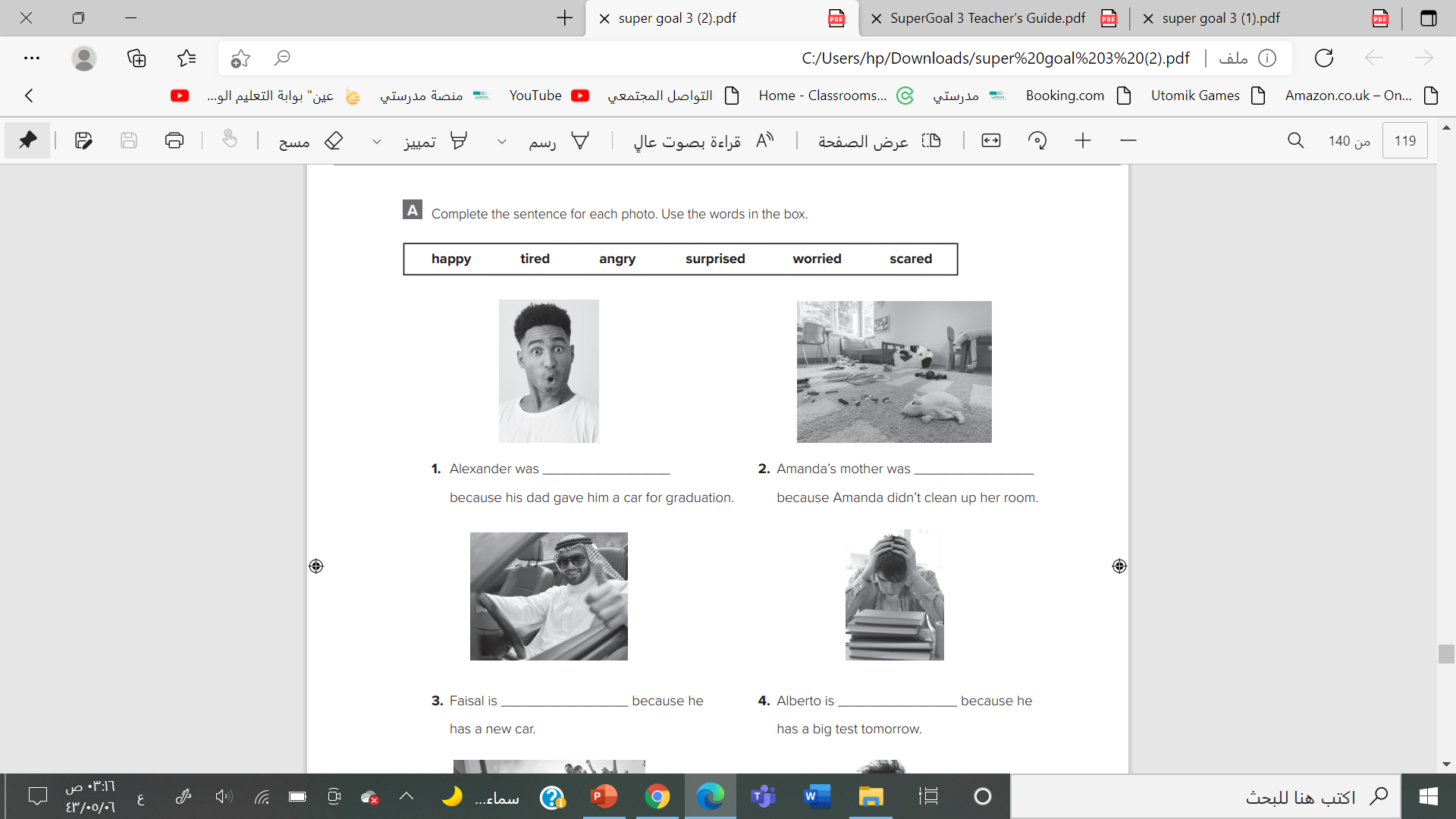 surprised
angry
happy
worried
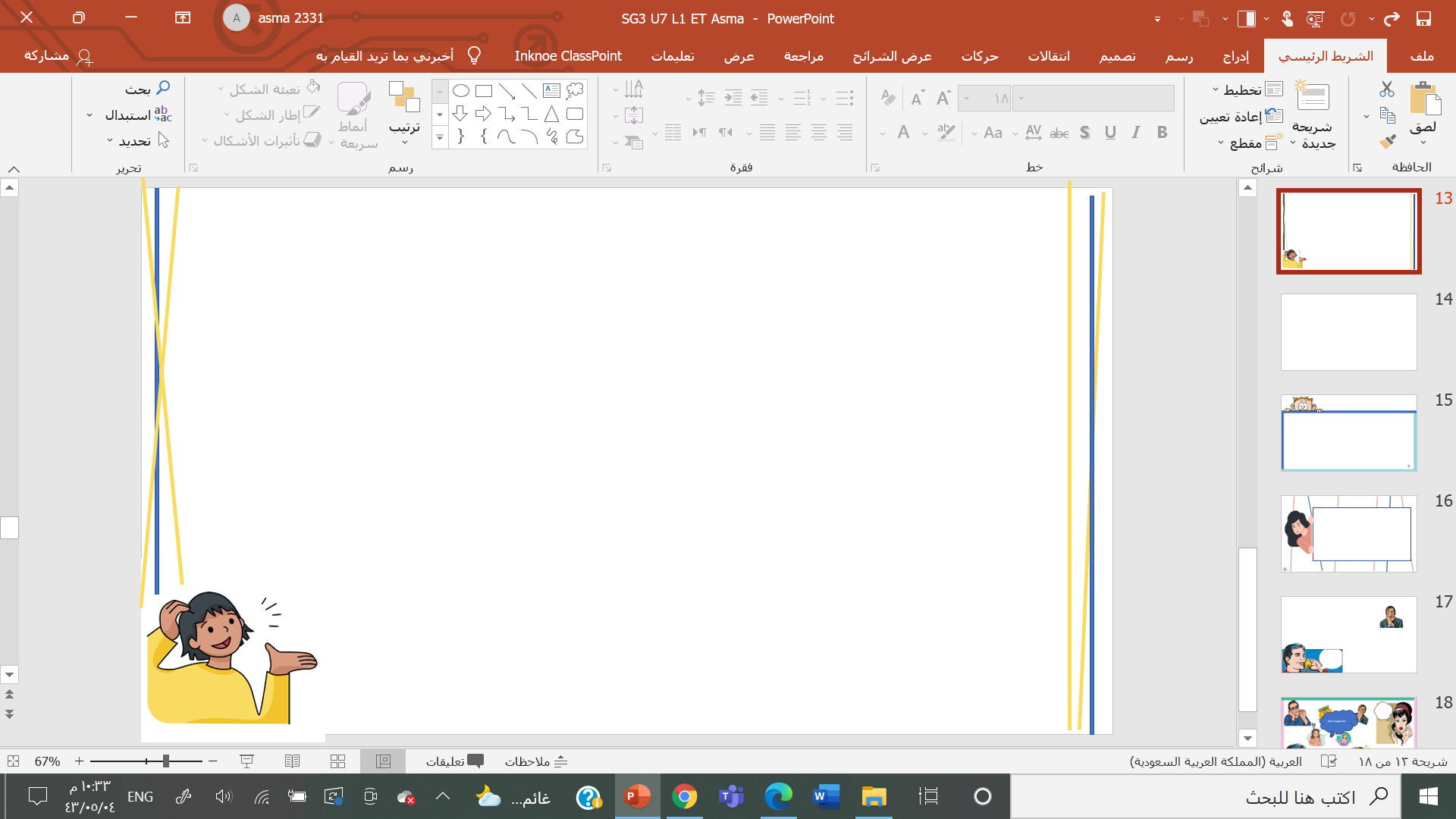 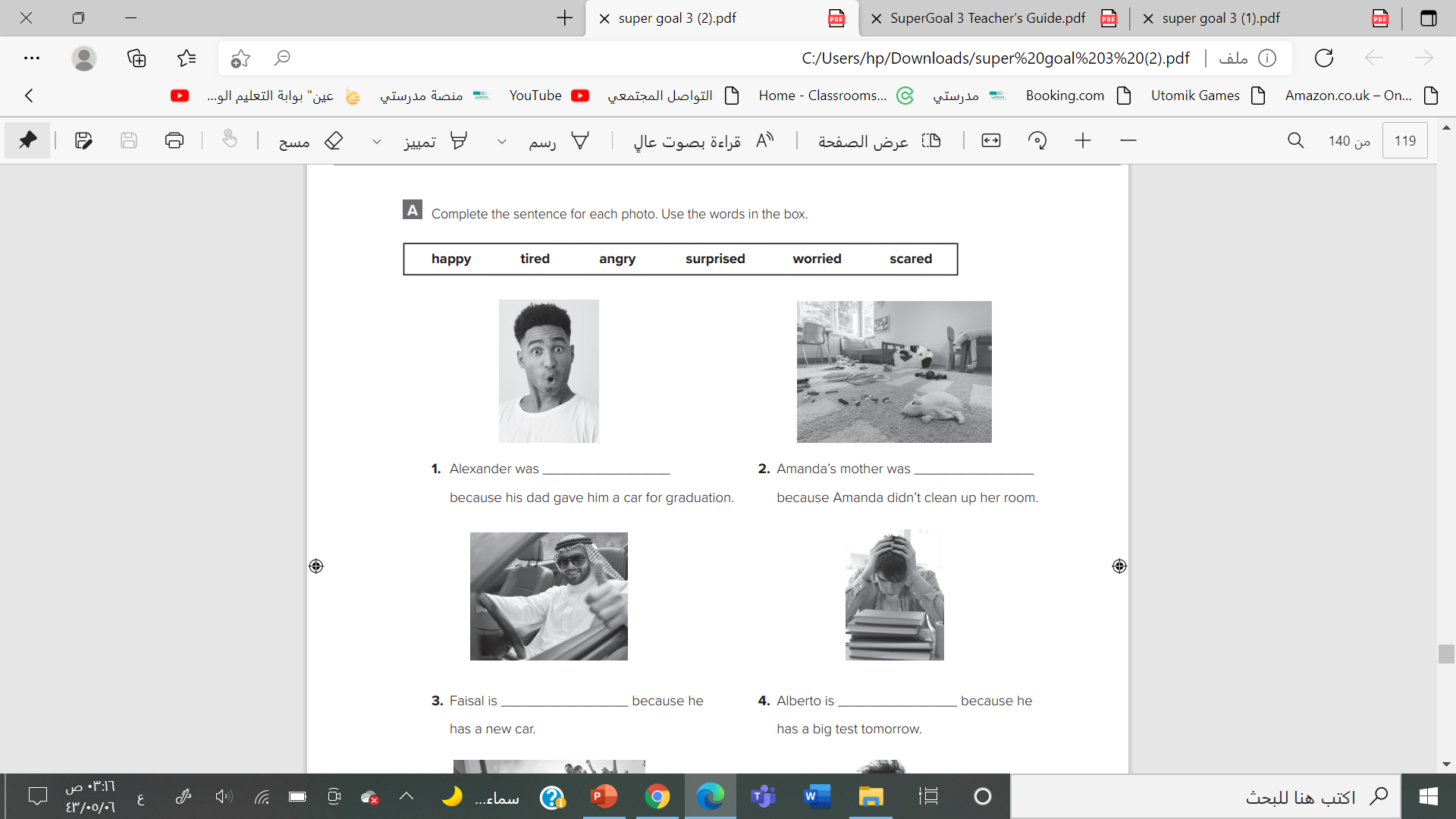 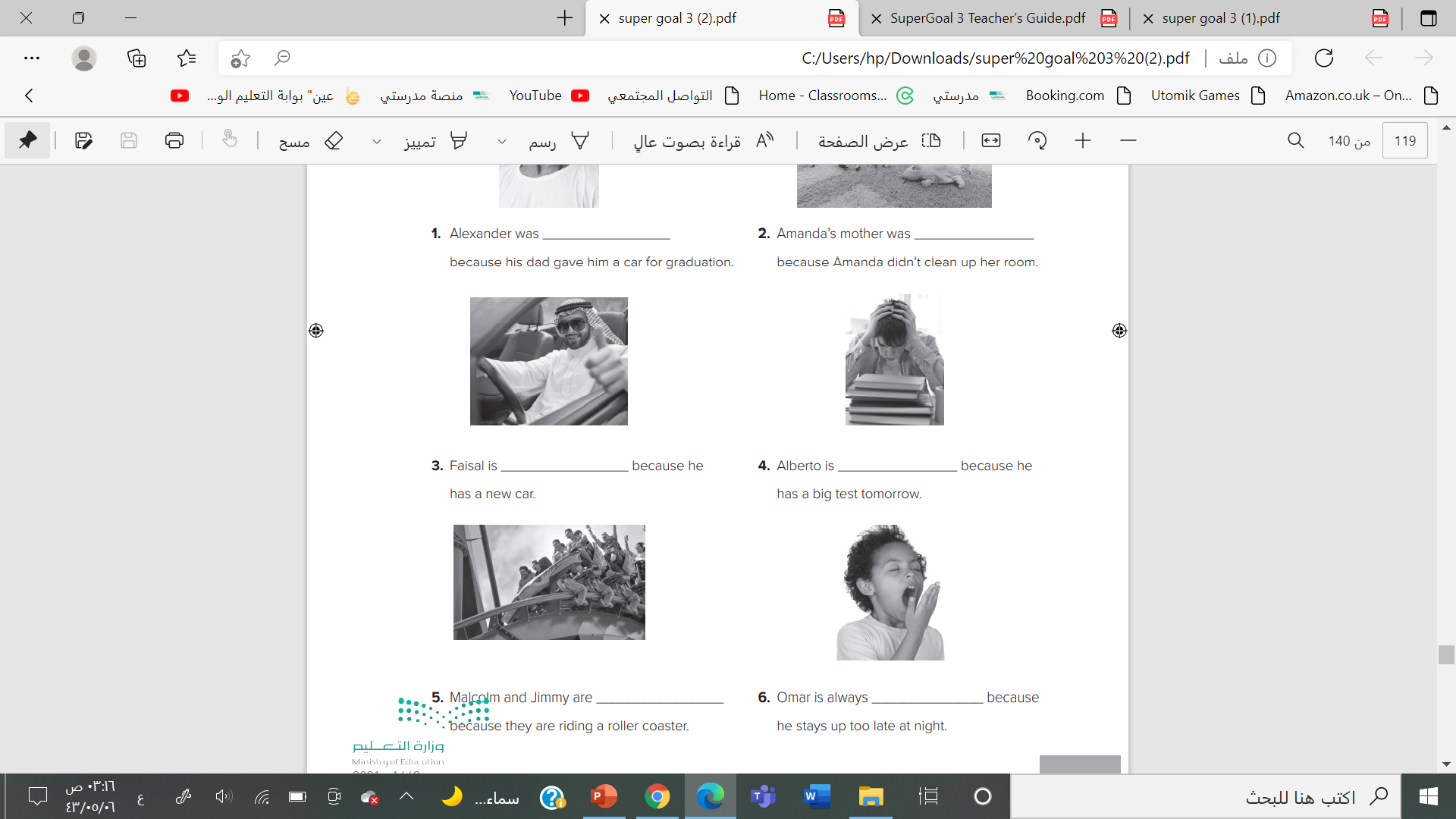 scared
Tired
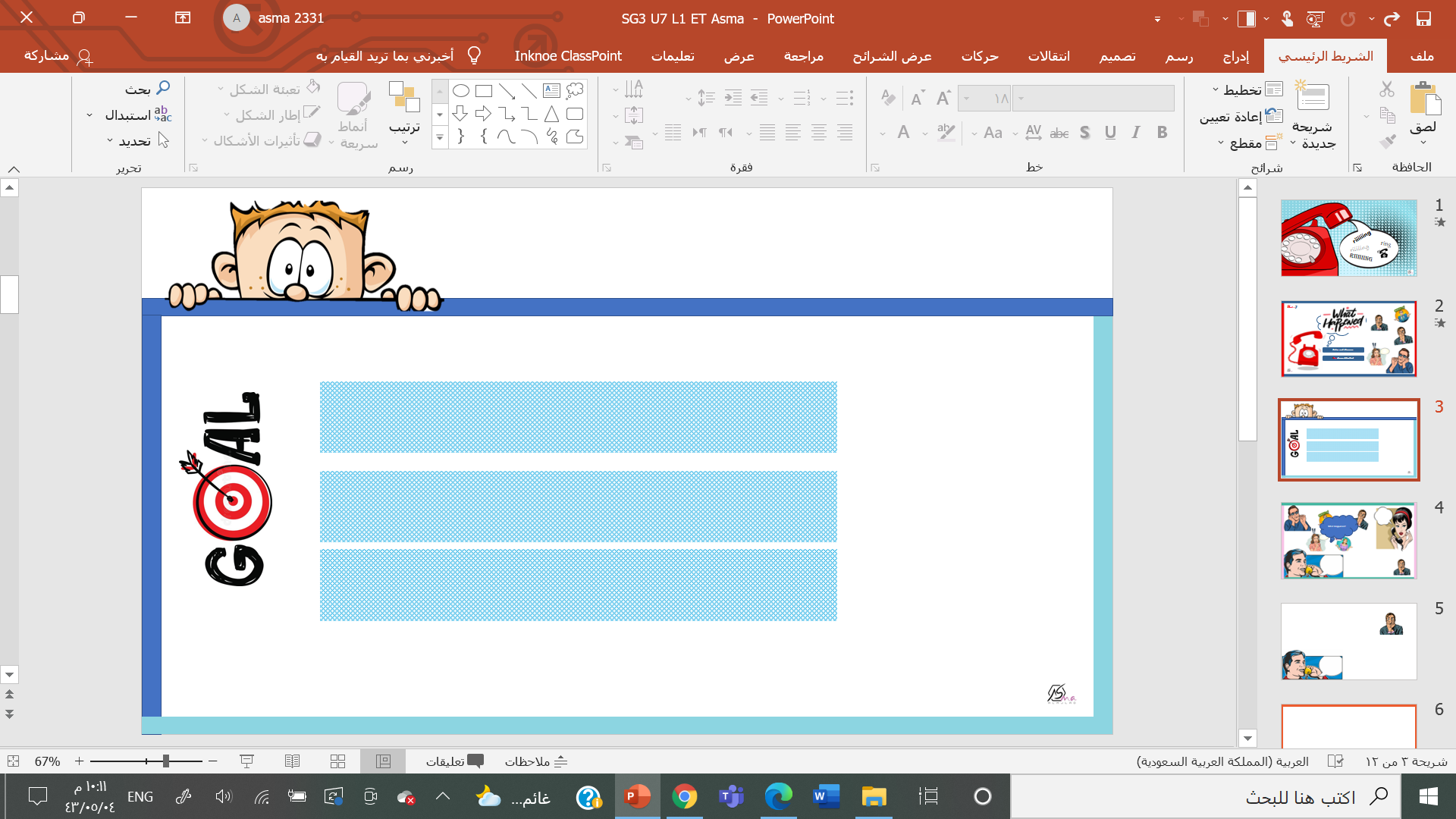 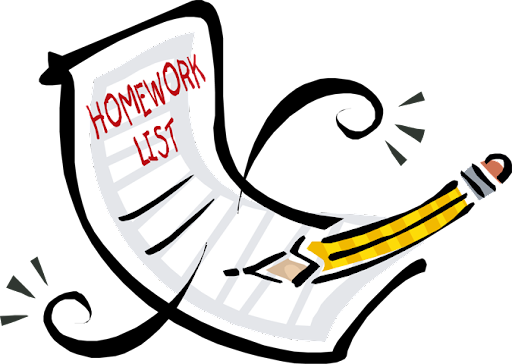 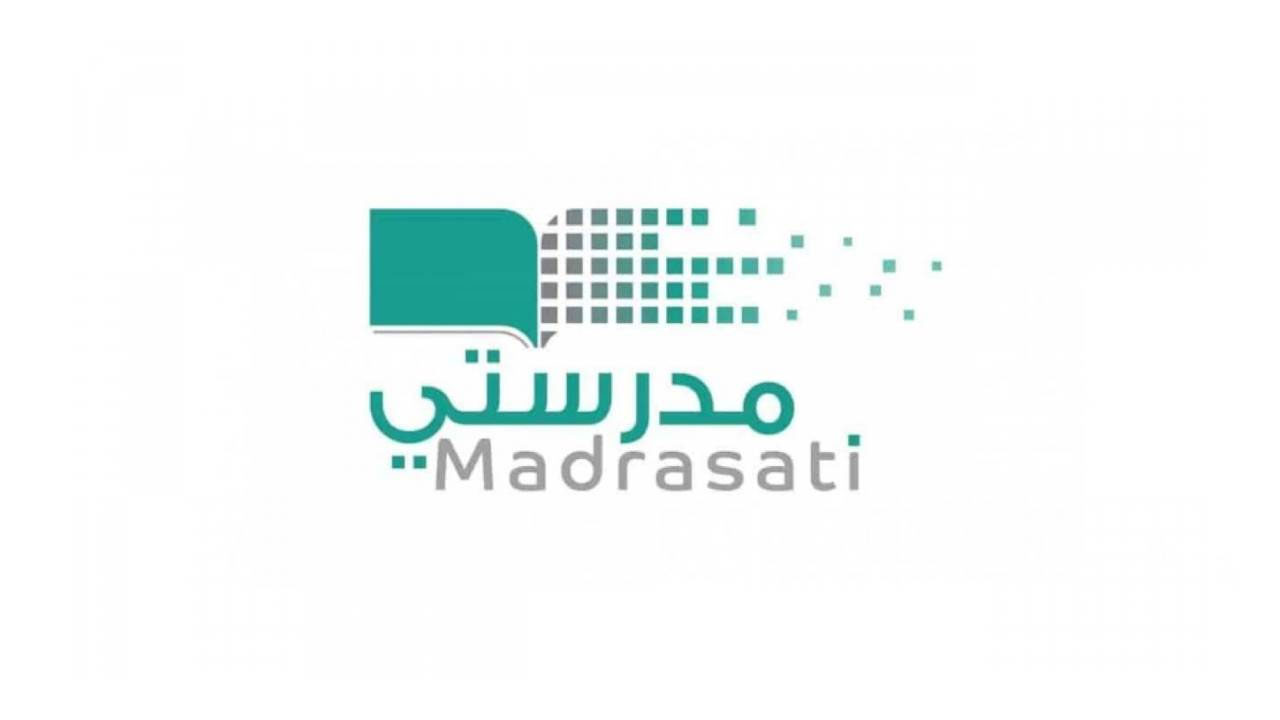 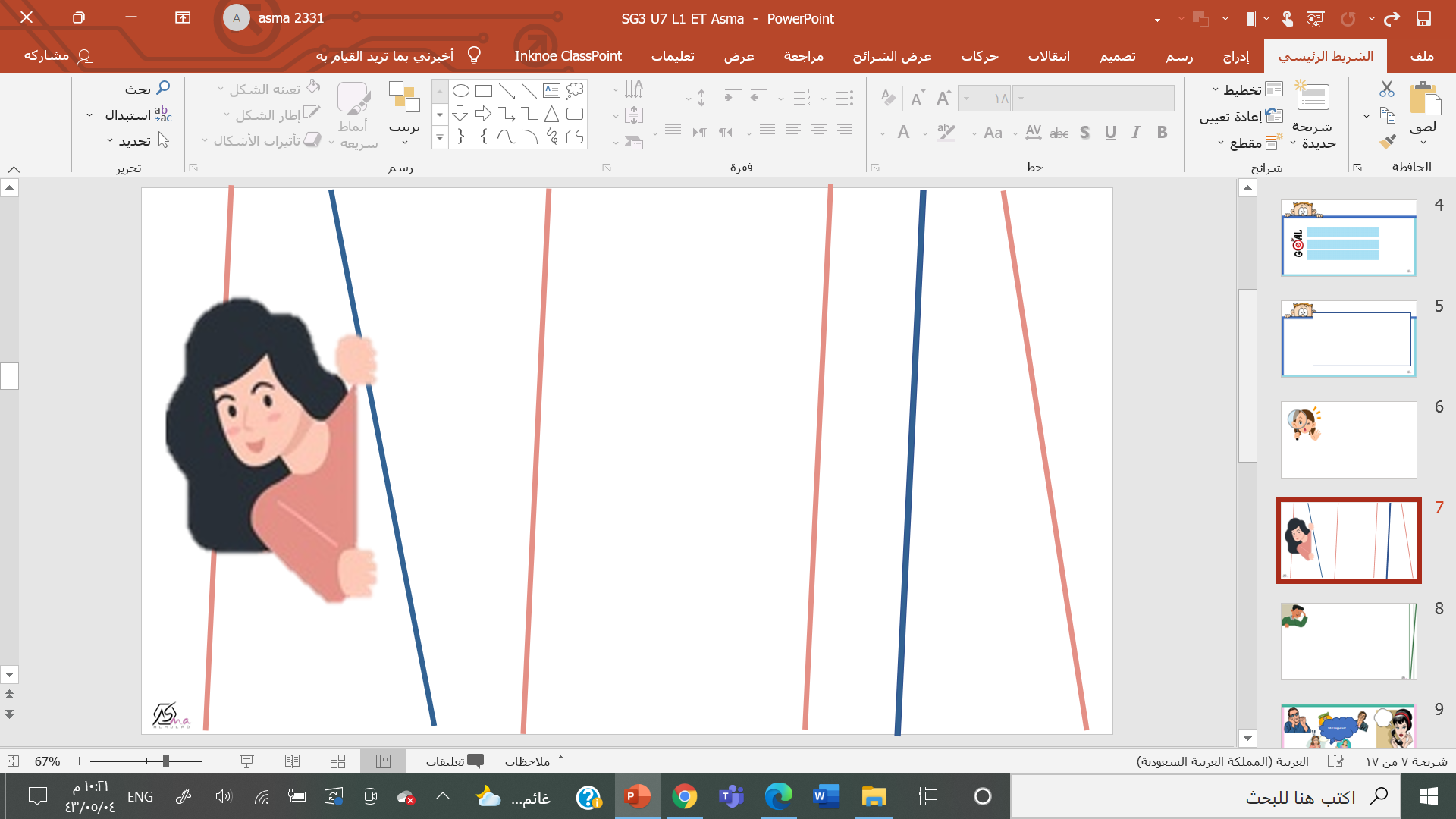 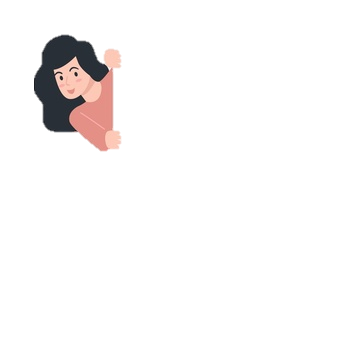 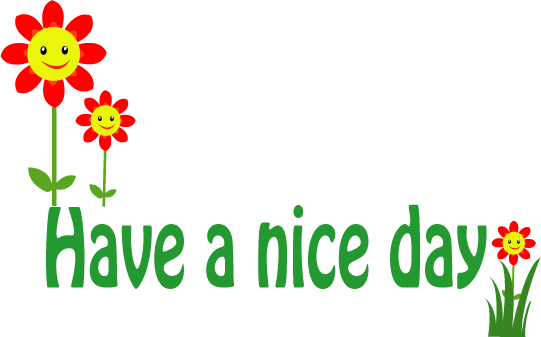